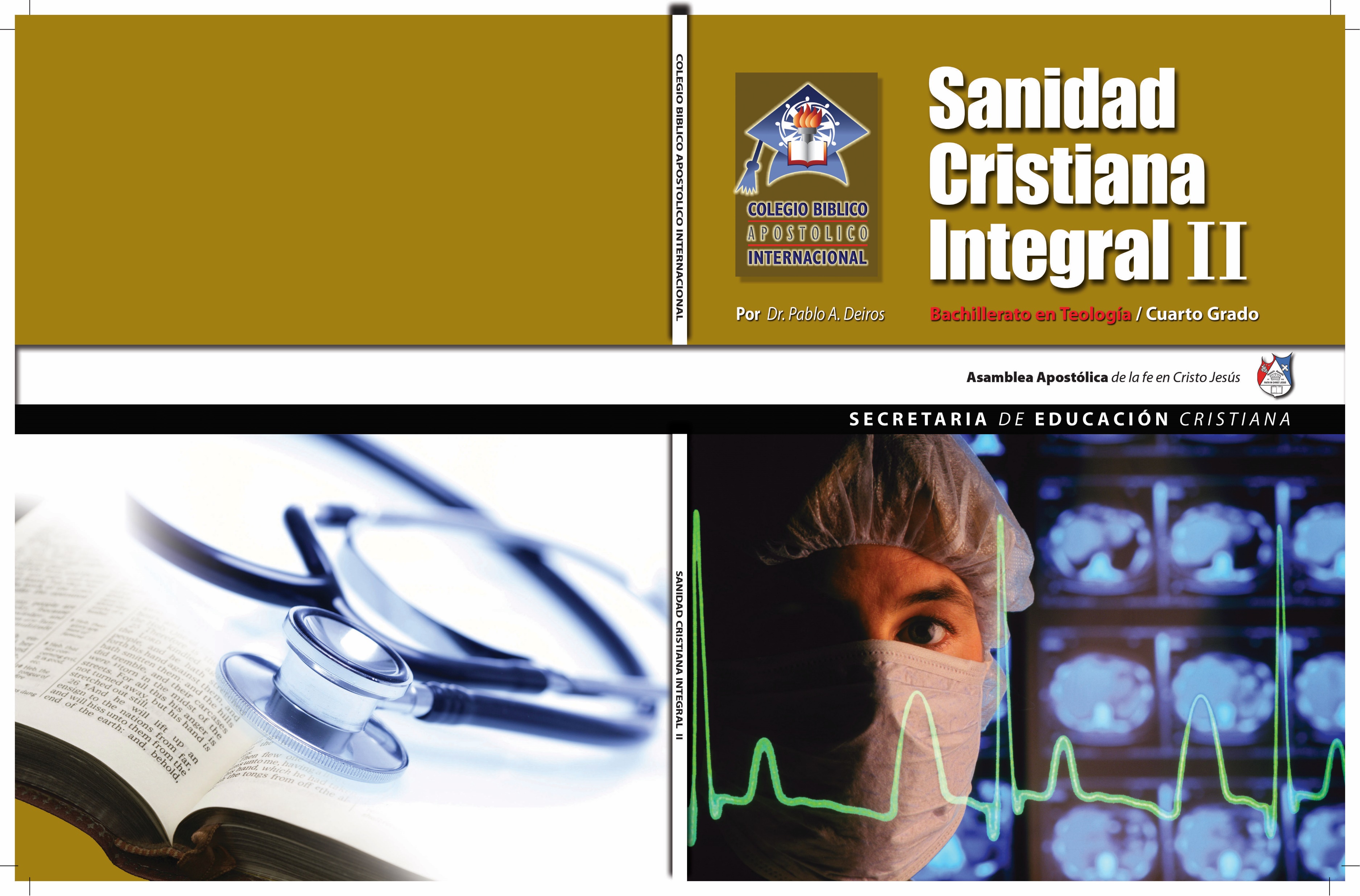 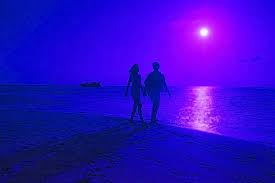 SANIDADINTEGRAL II(Primera Parte) INTRODUCCIÓN GENERALUNIDAD 3: Visión sectorial de la misión de sanidad de la iglesia Introducción Capítulo 9: Sanidad física – ministerio de sanidad El ministerio cristiano de sanidad física Capítulo 10: Sanidad mental – ministerio de integración
PRTESENTADA POR EL PASTOR:
ARMANDO ACOSTA S.
INTRODUCCIÓN GENERAL
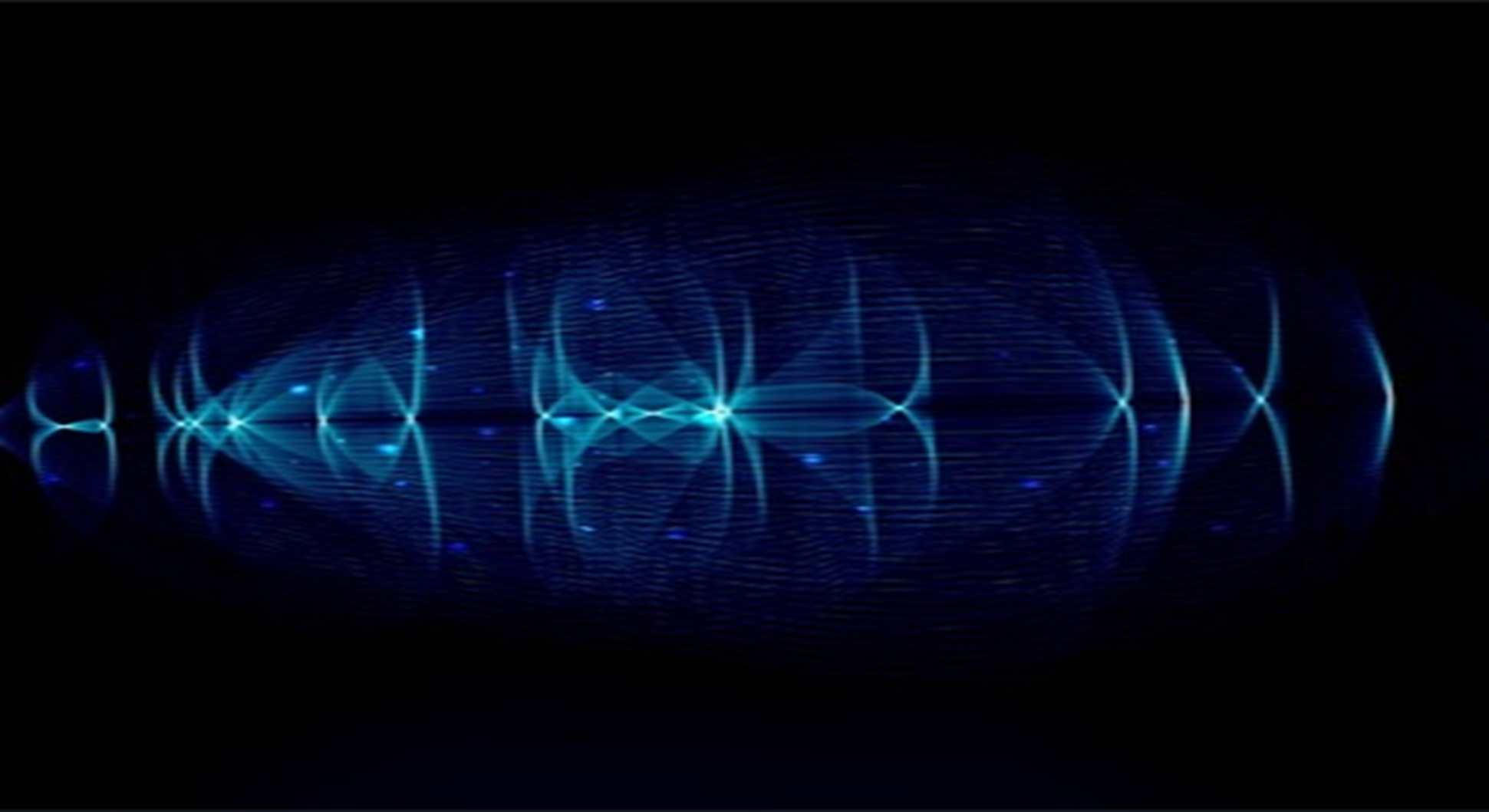 Esta es una de las historias de sanidad más famosas en la Biblia.
Lucas 17.11-19: “Un día, siguiendo su viaje a Jerusalén, Jesús pasaba por Samaria y Galilea. Cuando estaba por entrar en un pueblo, salieron a su encuentro diez hombres enfermos de lepra. Como se habían quedado 
a cierta distancia, gritaron: 
-¡Jesús, Maestro, ten compasión de nosotros! 
Al verlos, les dijo: -Vayan a presentarse a los sacerdotes. 
Resultó que, mientras iban de camino, quedaron limpios. 
Uno de ellos, al verse ya sano, regresó alabando a Dios a grandes voces. Cayó rostro en tierra a los pies de Jesús y le dio las gracias, no obstante que era samaritano.
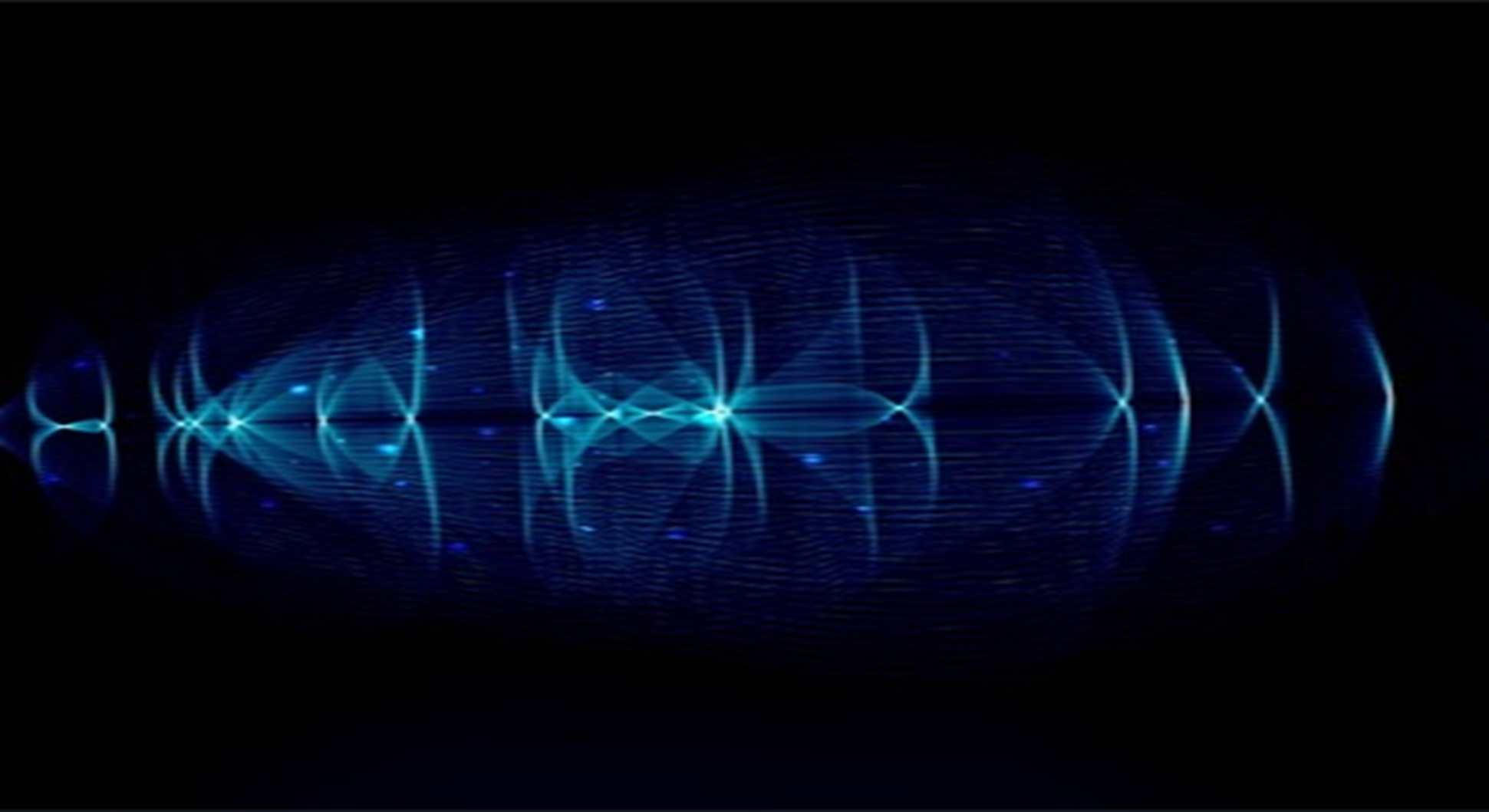 En hospitales, universidades y centros de investigación a lo largo y a lo ancho del mundo y especialmente de los Estados Unidos, los investigadores están prestando una nueva atención a los efectos que la fe, la oración y la religión en general pueden tener sobre la salud y el bienestar integral de las personas.
Si bien muchos científicos permanecen dubitantes, muchos otros están comenzando a considerar a un creciente cuerpo de información—reunido a lo largo de más de veinte años de estudios en prestigiosas universidades como Duke, Georgetown, Yale y Dartmouth—como poco menos que milagroso y sorprendente.
[Speaker Notes: Dubitantes: con dudas]
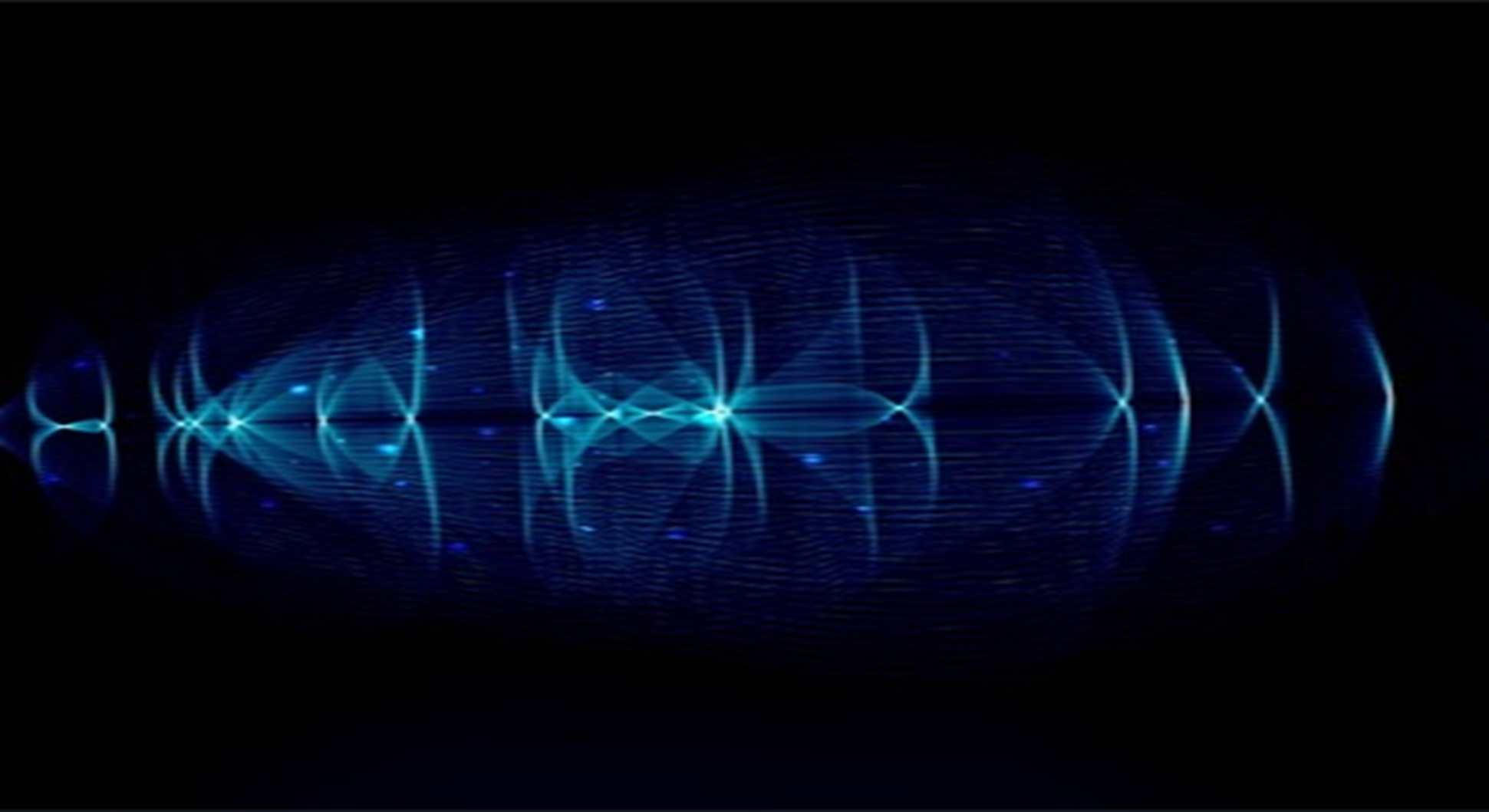 Hace poco más de una década atrás no había interés alguno sobre este tema. 
Desde entonces, la cuestión ha explotado y se ha transformado en uno de los temas de discusión más polémicos en los ambientes científicos relacionados con la medicina. 
Algo similar ha ocurrido en otros campos de las ciencias aplicadas al bienestar humano integral. La investigación en cuanto a los efectos positivos de la  fe y la espiritualidad religiosas y devotas sobre la salud o la armonía total en la persona humana (incluyendo sus relaciones sociales y la sociedad humana misma) está en pleno desarrollo y crecimiento. 
Los científicos están investigando el efecto que la oración y especialmente la así llamada oración de intercesión tienen sobre pacientes que sufren del corazón.
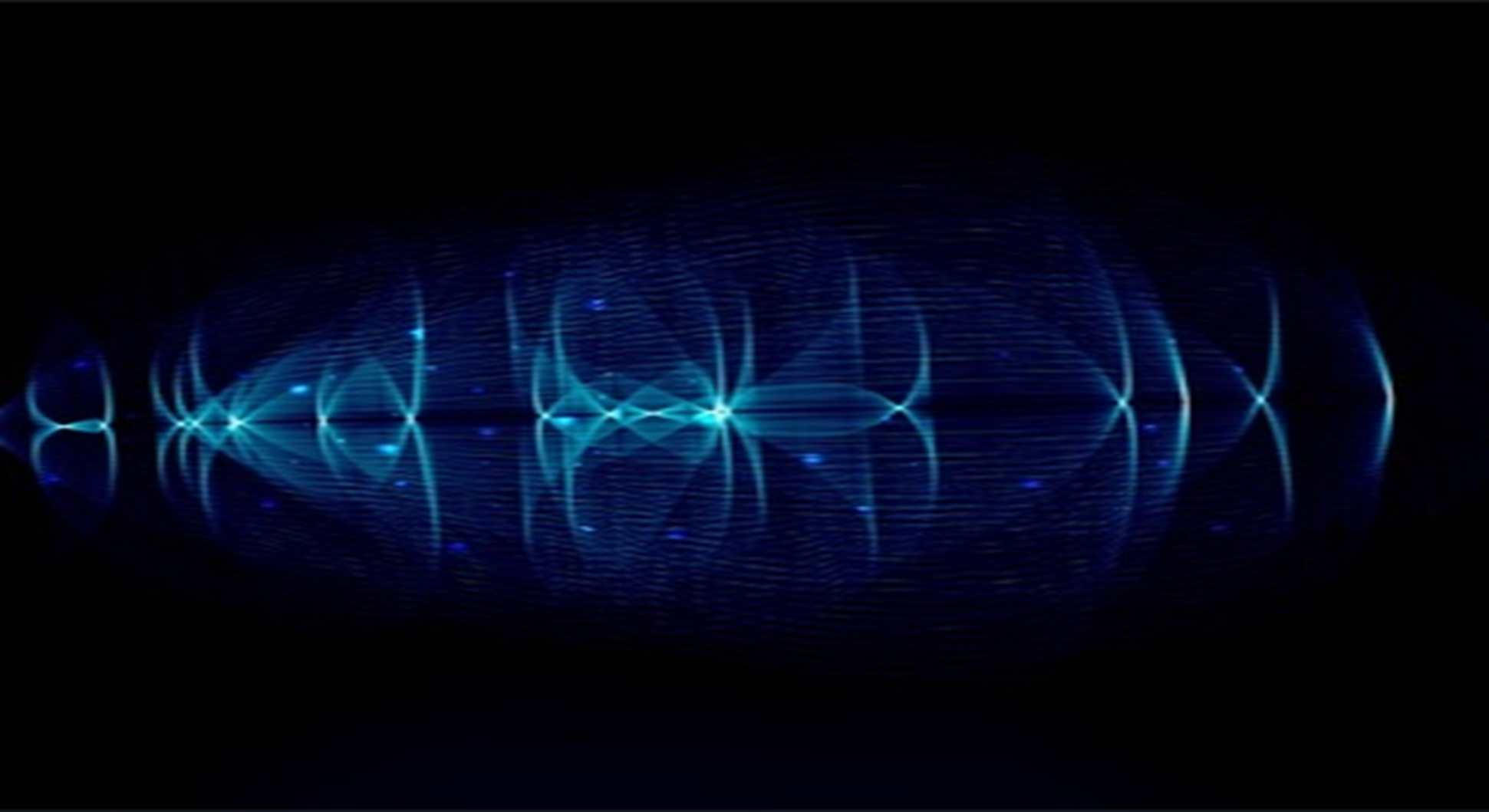 Sin embargo, el siquiatra Martin W. Jones, quien da clases en la Escuela de Medicina de la Universidad Howard y estudia la correlación entre fe y sanidad, dice que una explicación científica completa y convincente del efecto positivo de la espiritualidad sobre la salud no es tan importante. 
Según él: “No entendemos el mecanismo de muchas drogas. Sabemos, por la observación de causa y efecto, que ellas operan. De igual modo, podemos ver los efectos de la consciencia espiritual de una persona sobre su resultado, así que ¿por qué no usarla? Es como el efecto de un placebo. ¿Por qué resultó? Por fe. Esta es una fuerza muy poderosa.”1
[Speaker Notes: 1
 Citado en Lydia Strohl, “Why Doctors Now Believe Faith Heals,” Reader’s Digest (mayo 2001): 111. 
Placebo: efecto terapeutico]
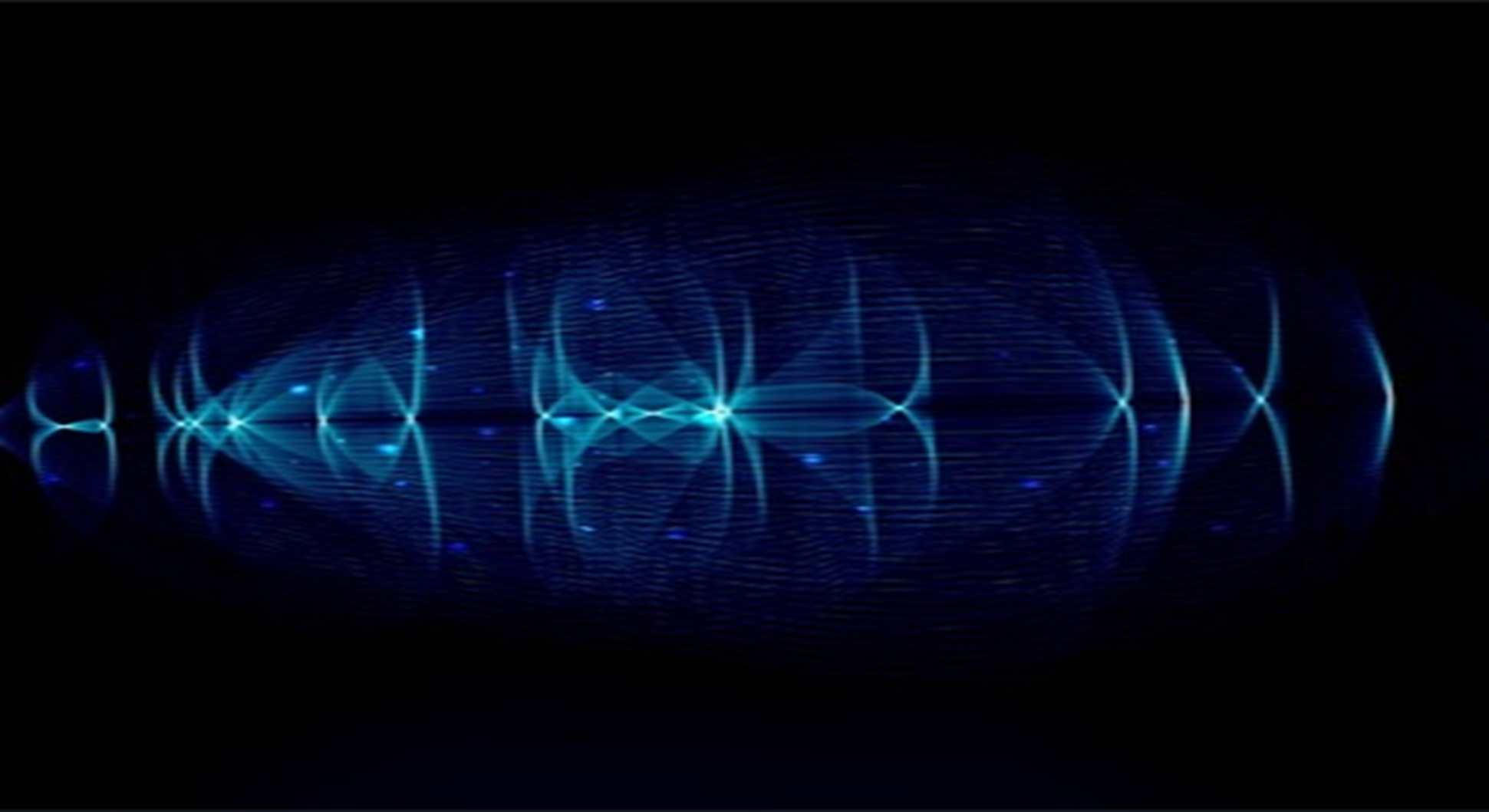 La iglesia ha recibido poder y autoridad de parte del Señor para cumplir una misión terapéutica en el mundo (Mt. 10.1; Mr. 3.14-15; 6.7; Lc. 9.1-2). Pero los cristianos debemos confesar nuestro pecado de segmentar y reducir el alcance de la misión que nos ha sido confiada, y de permitir al mundo hacer lo que nos fue encargado a nosotros hacer. 
La iglesia ha sido comisionada por Jesucristo para llevar a cabo la misión triple de echar fuera demonios, sanar a los enfermos y predicar el evangelio del reino de Dios (Lc. 9.1-2). Este es el corazón mismo de su naturaleza apostólica…
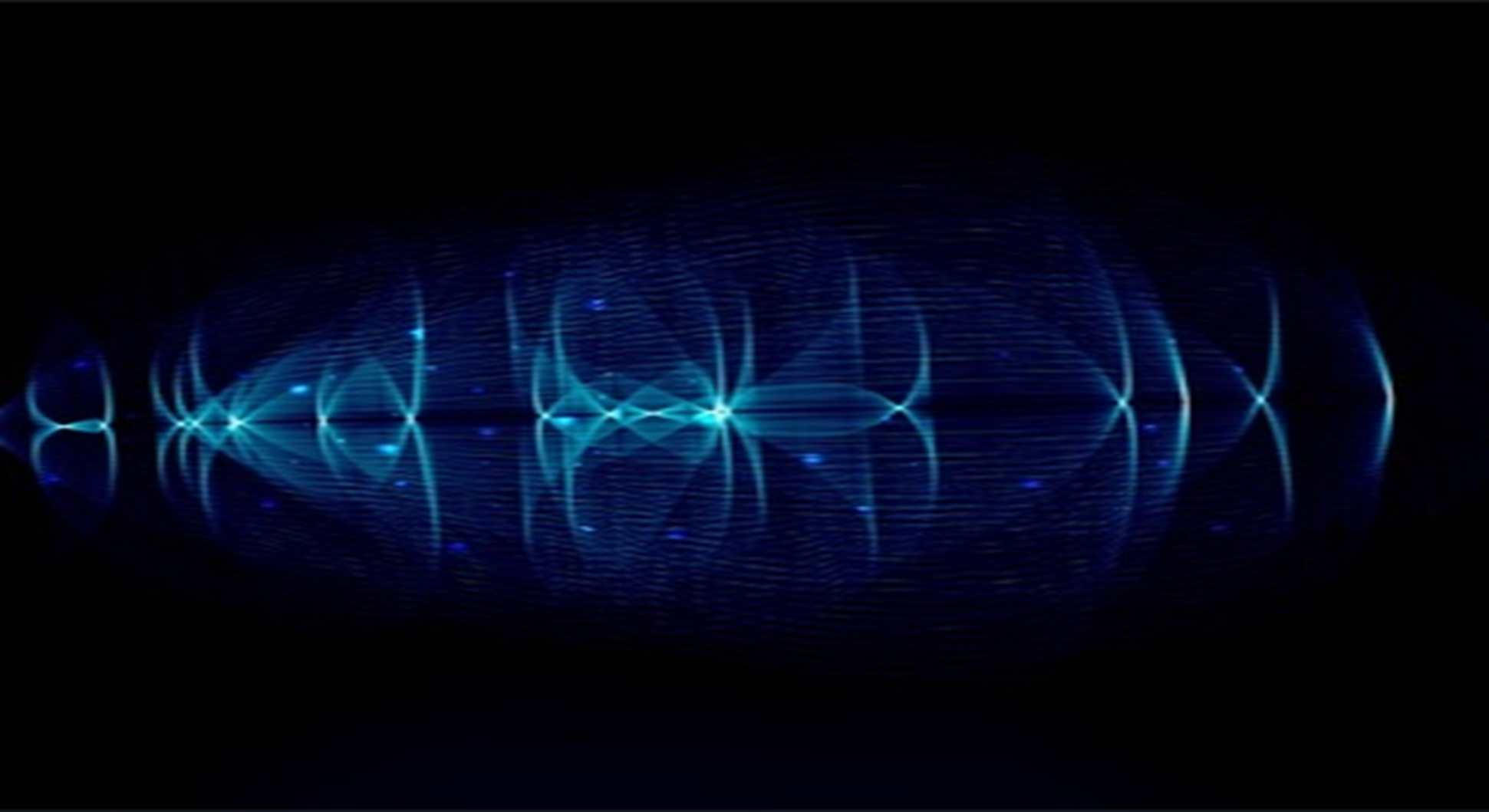 UNIDAD 3Visión sectorial de la misión de sanidad de la iglesia
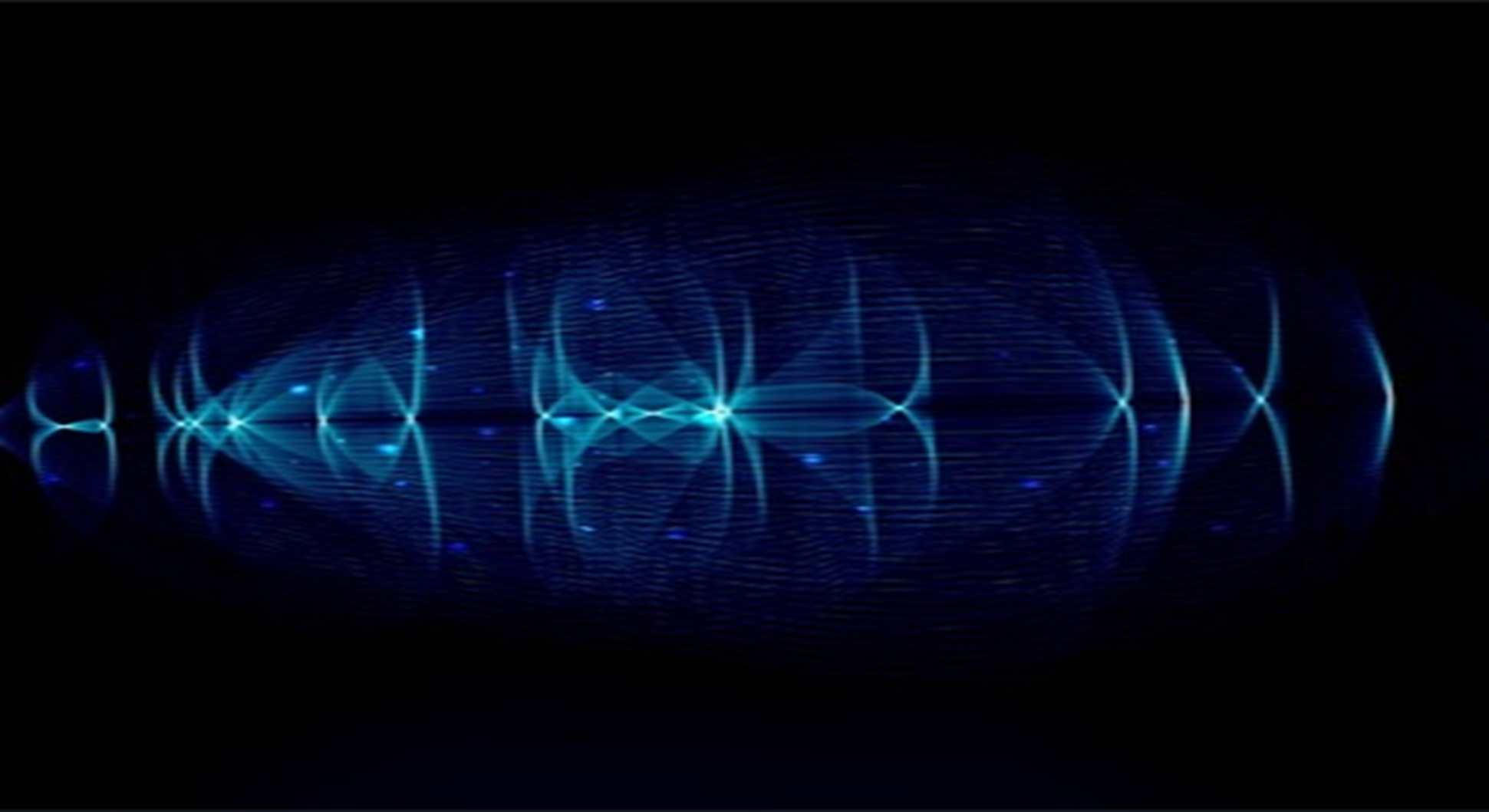 ?
Los cristianos hoy están redescubriendo el ministerio de sanidad de Cristo de toda la persona humana y sus relaciones. 
Cada vez más cristianos están volviendo al Nuevo Testamento no sólo para conocer los relatos de milagros, señales y prodigios, sanidades y liberación, reconciliación y consolación, sino también para aplicar el poder y la autoridad que les son dados en el nombre de Jesús, en imitación a esos ejemplos bíblicos.
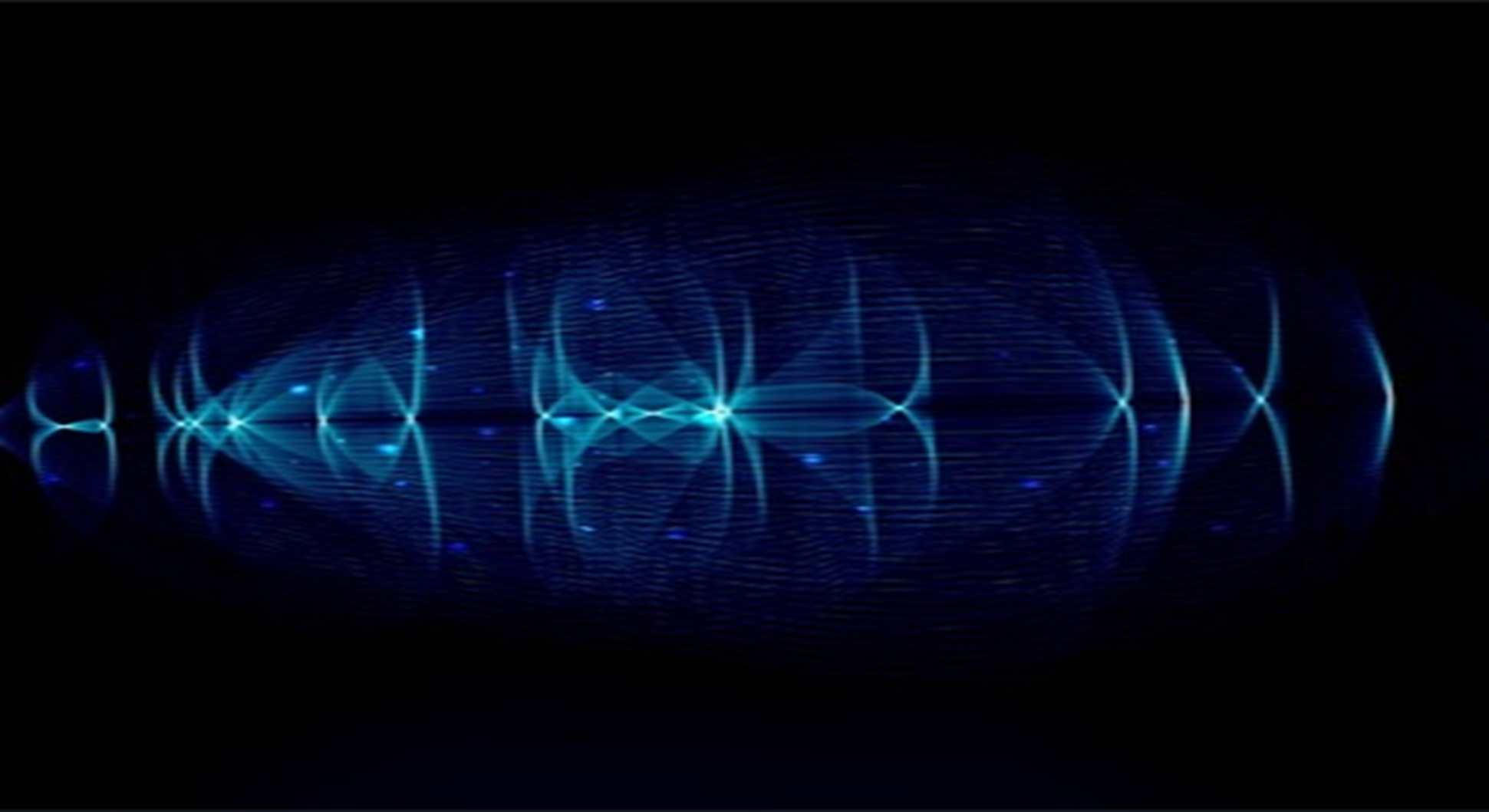 Las siguientes son algunas de las áreas y ministerios que deben ser consideradas en el desarrollo de la misión de sanidad de la iglesia. 
Por su importancia y significación misiológica, le vamos a dedicar un capítulo a cada una de ellas. Es así, que vamos a considerar la sanidad física o ministerio de sanidad, la sanidad mental o ministerio de integración, la sanidad emocional o ministerio de restauración, y la sanidad espiritual o ministerio de liberación.
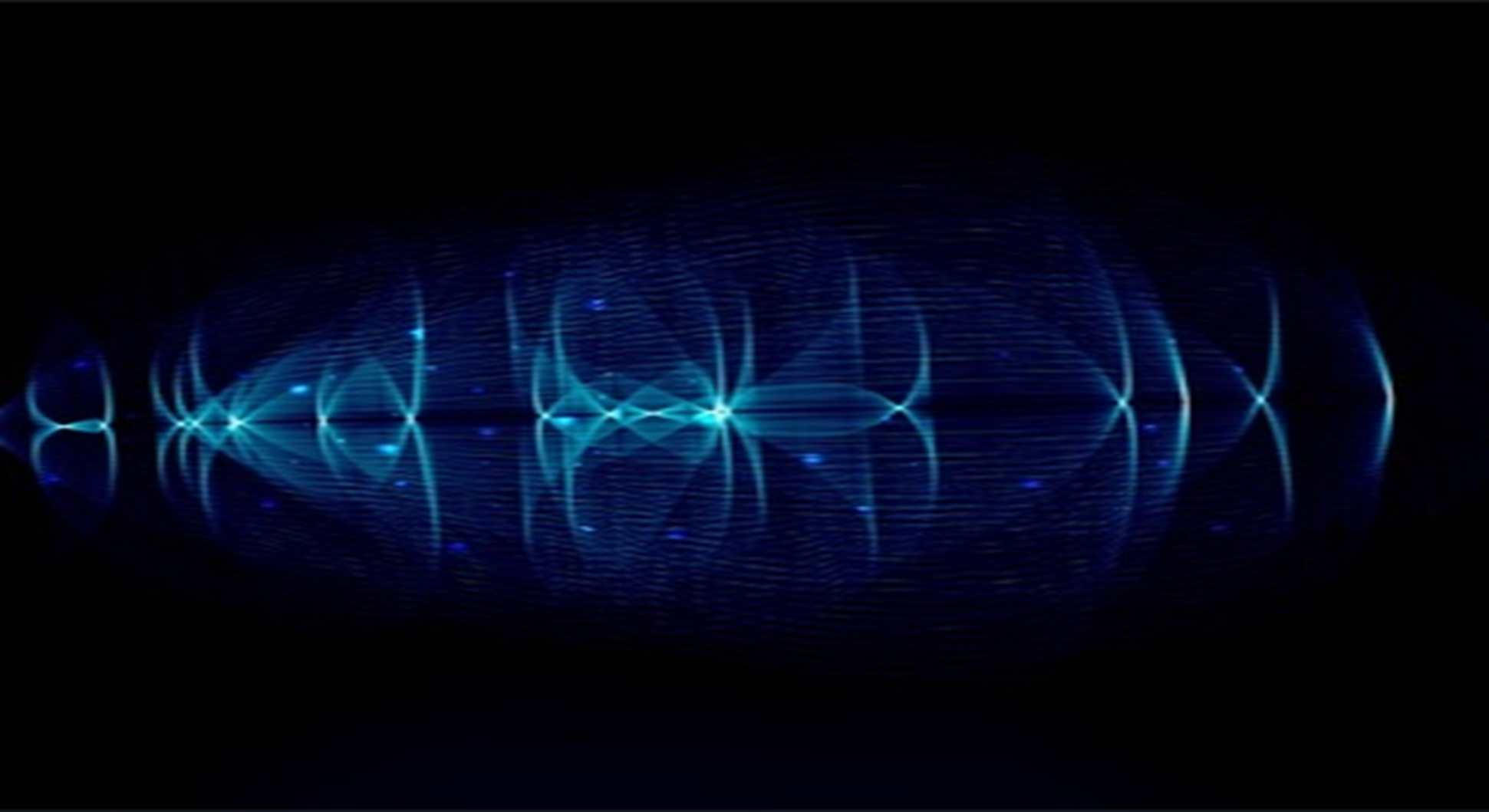 CAPÍTULO IX
Sanidad física
ministerio de sanidad
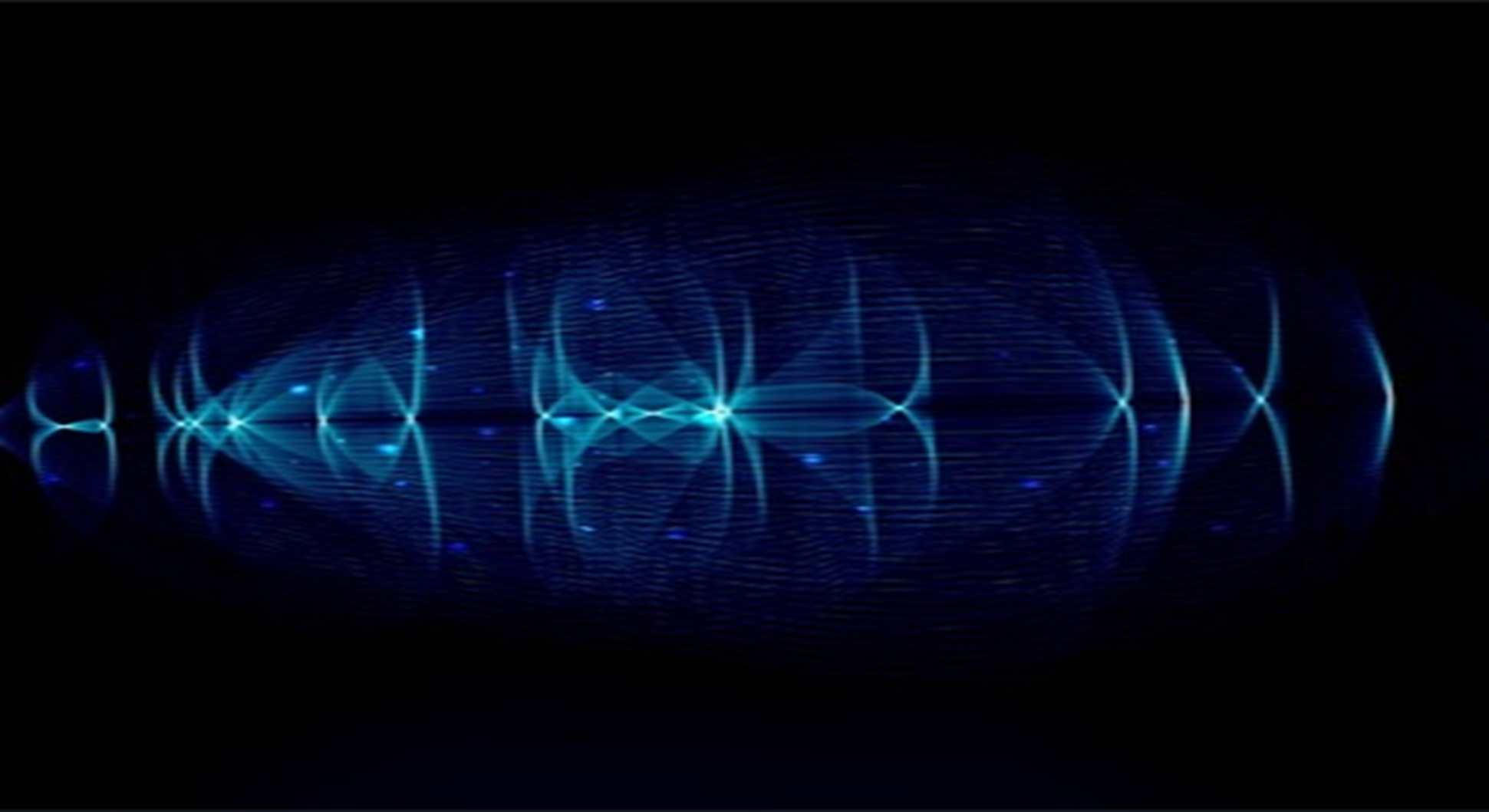 La Organización Mundial de la Salud (OMS)
define la salud como “un estado de pleno bienestar físico, mental y social y no simplemente como la ausencia de enfermedad o discapacidad.” 
Sin embargo, a pesar de estas buenas iniciativas y nobles conceptos y principios, el problema de un déficit serio o de la falta de una salud integral continúa abrumando al mundo. 
En ciertos países, el 60 por ciento de los niños que nacen vivos mueren antes de los cinco años de edad. En el año 2000, 295 niños menores de cinco años de un total de mil nacidos vivos murieron en Angola.
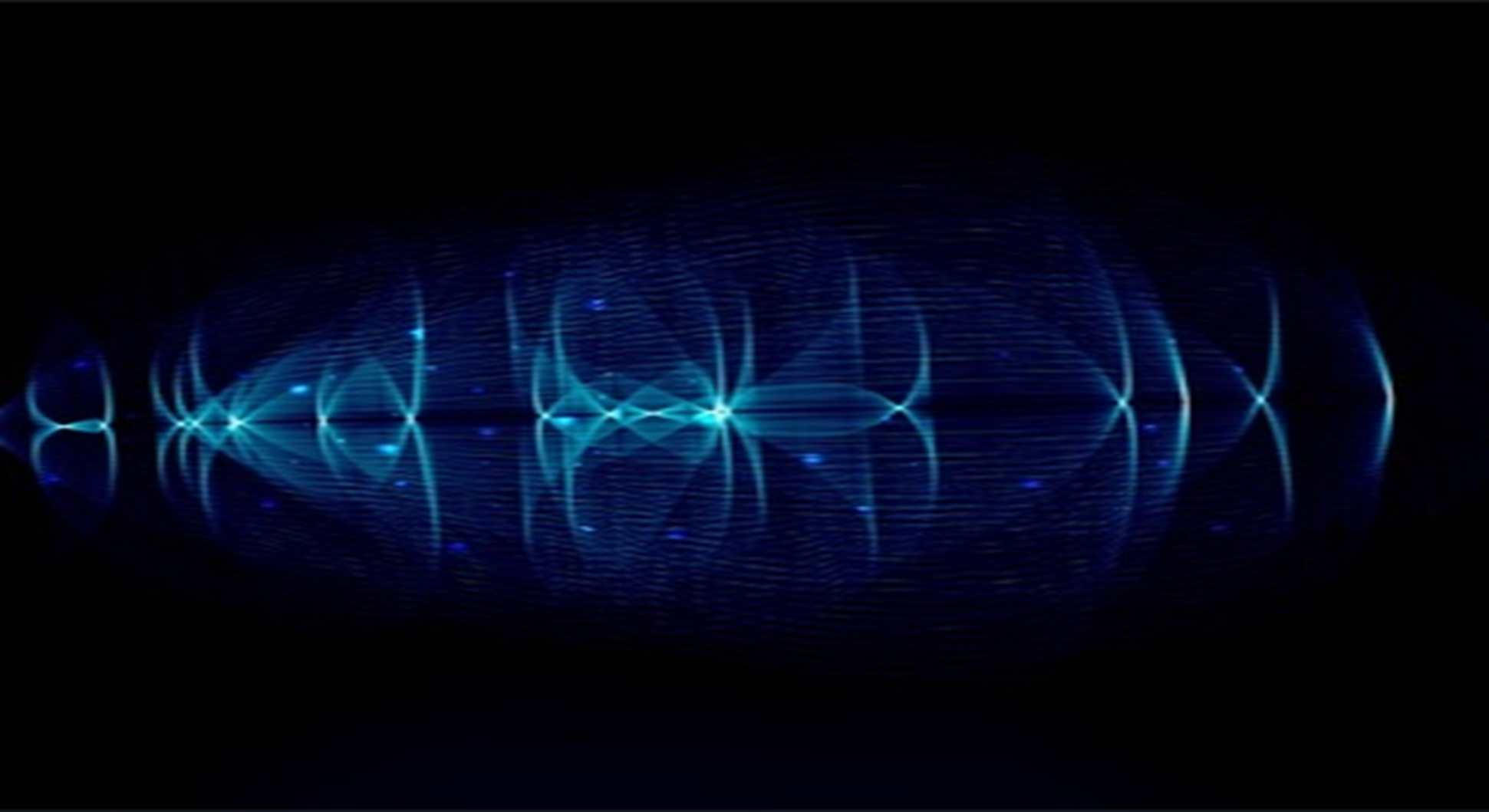 En América Latina, las tasas de mortalidad infantil en algunos países son altas. En año 2000, Bolivia presentaba un 80 por mil y Haití un 125 por mil. Nuevas estimaciones muestran que casi medio millón de mujeres murieron durante el parto en el año 2005. 
Alrededor del 99 por ciento de estas muertes ocurrieron en los países subdesarrollados. A pesar del compromiso mundial por reducir la tasa de mortalidad maternal en un 5.5 por ciento, la tasa presente de declinación es de menos del 0.4 por ciento por año.
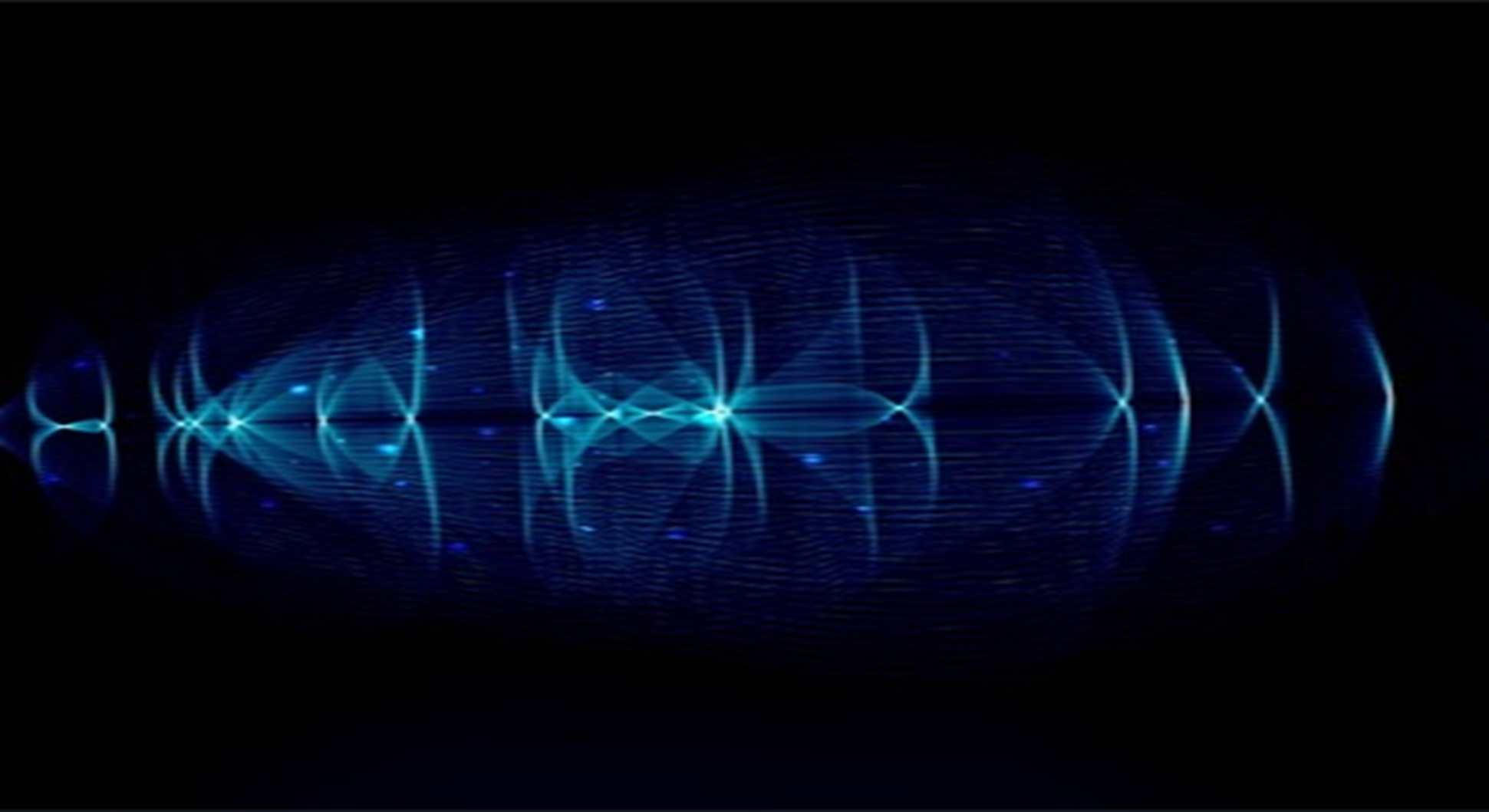 Esta realidad levanta varias preguntas que debemos responder. 
Por un lado, ¿cuál es el concepto de sanidad física? 
Segundo, ¿de qué manera respondió Jesús a estos problemas en sus días? 
Tercero, ¿de qué manera debemos responder nosotros hoy a las condiciones de enfermedad física imperantes, en cumplimiento de nuestra misión de sanidad en el mundo?
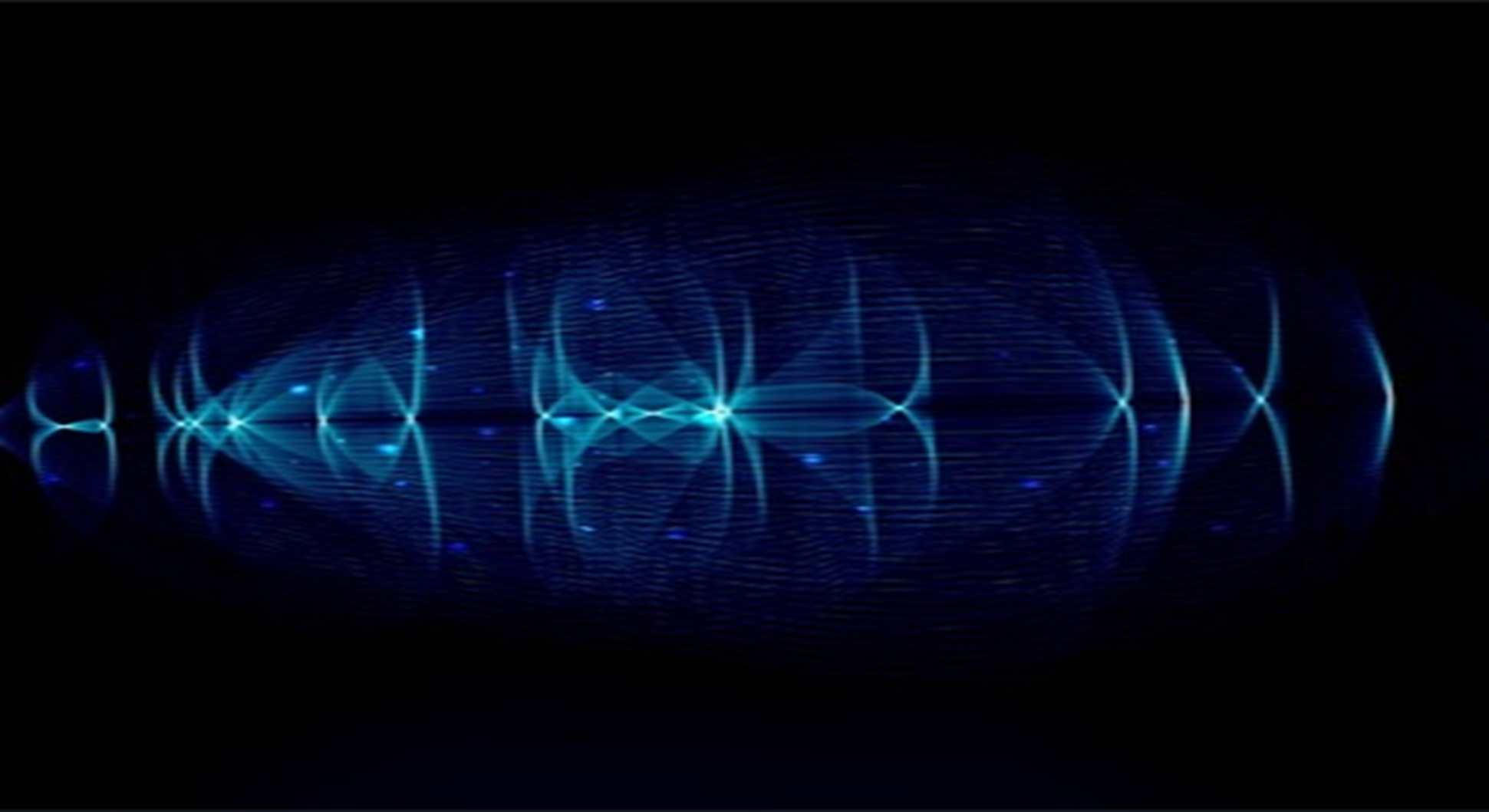 EL MINISTERIO CRISTIANO DE SANIDAD FÍSICA
Ciertos cristianos encuentran que hay algunas dificultades en aceptar la sanidad física como sanidad divina o en entender la necesidad de un ministerio cristiano de sanidad física. 
En cierto sentido, toda sanidad es divina, pero a la luz de lo que la Biblia enseña en cuanto a la provisión de Dios para la salud física de la humanidad, hay abundantes testimonios escriturarios de intervenciones “sobrenaturales”, que resultaron en la sanidad física completa de aquellos que estaban afligidos por diversas enfermedades.
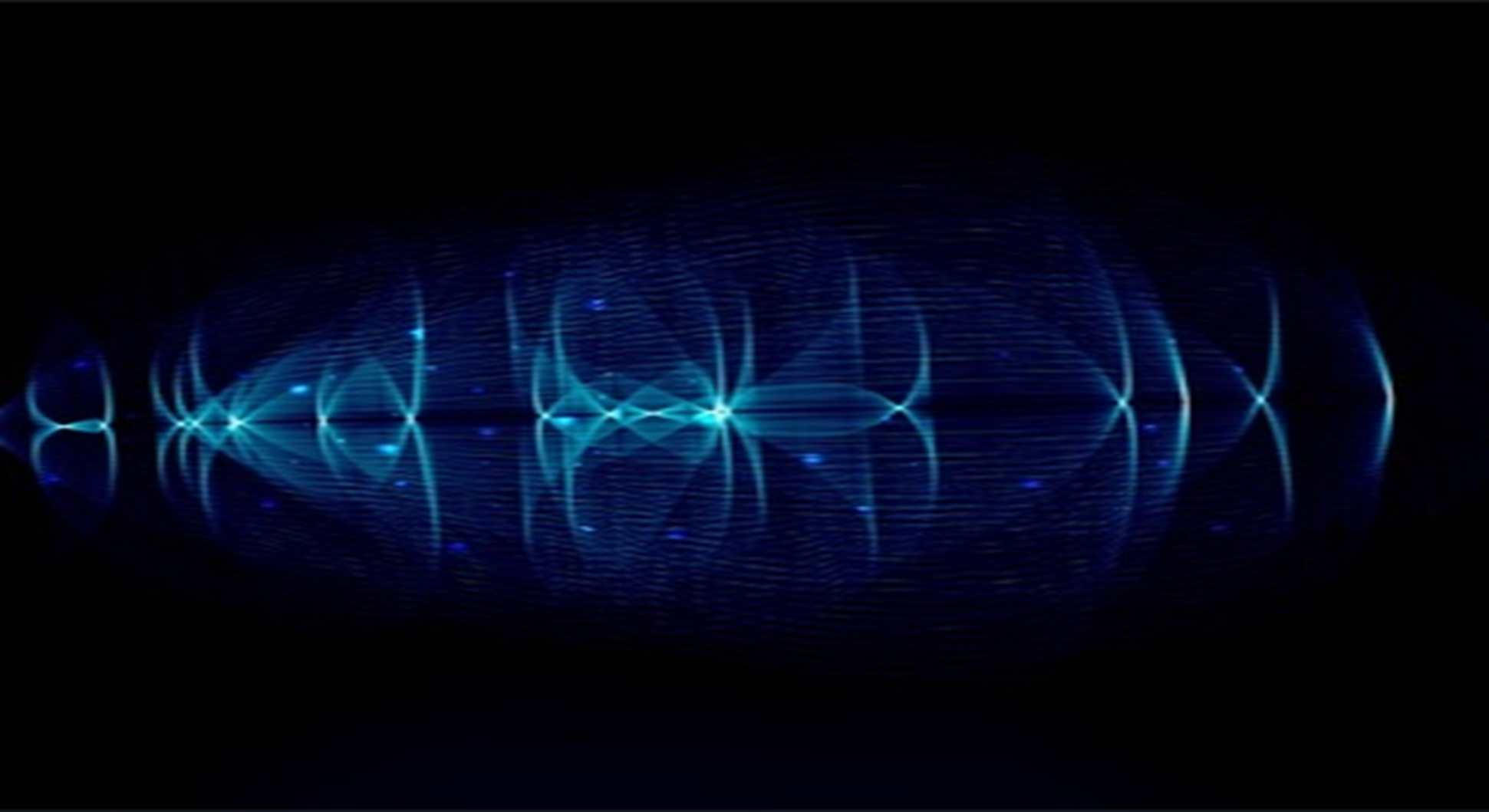 Por qué es importante un ministerio de sanidad física?
Una comprensión cristiana auténtica del ministerio de sanidad física extenderá la idea de sanidad más allá de lo físico. Al igual que lo que ocurrió con las sanidades que llevó a cabo Jesús, la sanidad cristiana es para la persona humana total. 
Relaciones, actitudes y emociones están también involucradas en el proceso terapéutico, así como las dolencias y traumas físicos.
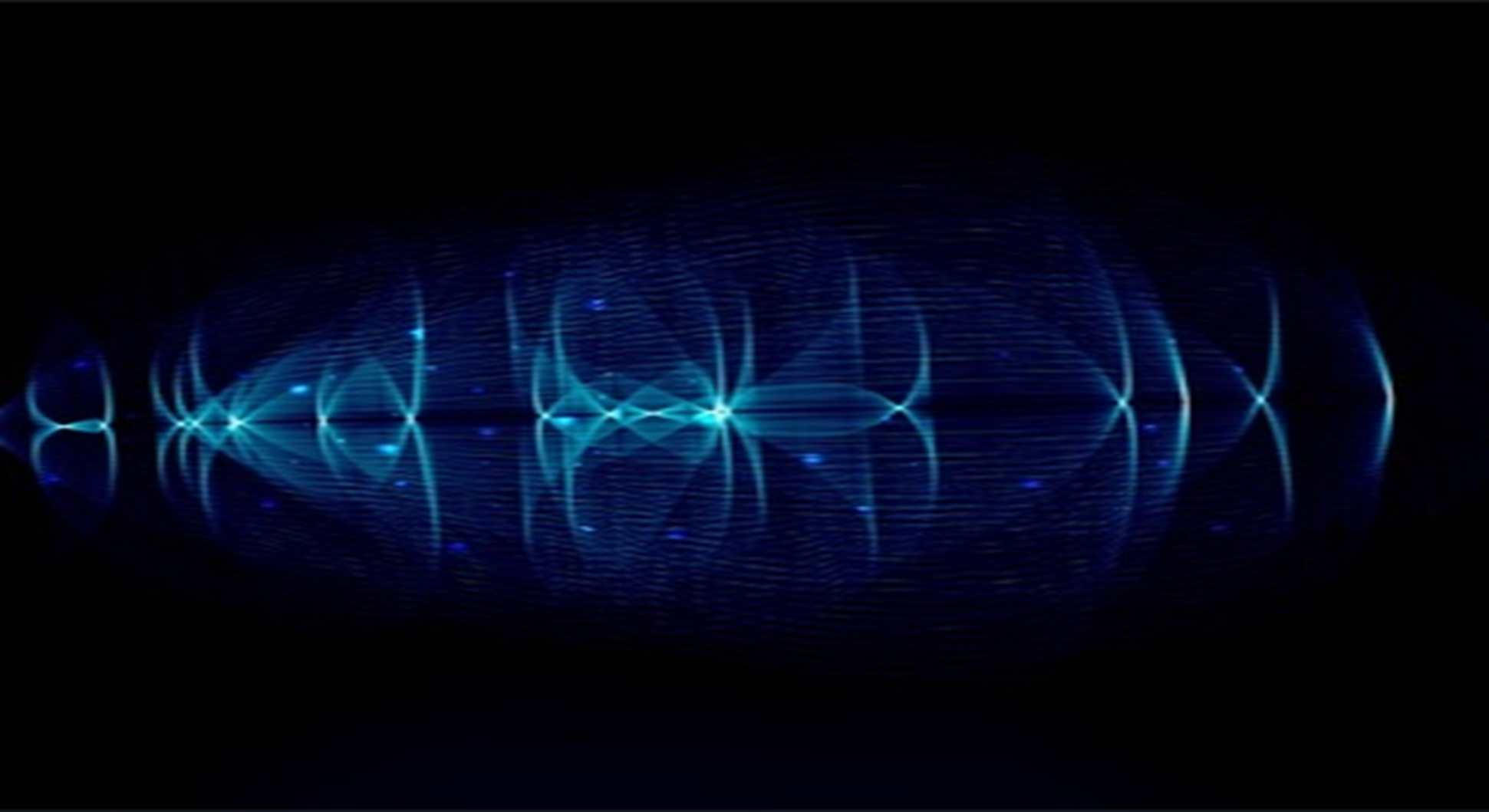 Además, es necesario practicar un cuidado permanente y continuado de aquellos que no han recibido sanidad. Cualquier acercamiento al ministerio de sanidad  divina que sugiere que toda persona que tiene fe va a ser sanada automáticamente está simplemente equivocado. 
Este planteo significa hacer de la fe no la oportunidad para la sanidad sino su causa, lo cual transforma a la fe en una obra meritoria. 
No podemos entender plenamente por qué a veces la oración por sanidad tiene respuesta y por qué otras veces no, pero un ministerio de sanidad cristiana auténtico estará siempre saturado de amor y de gracia, cualquiera que sea el resultado.
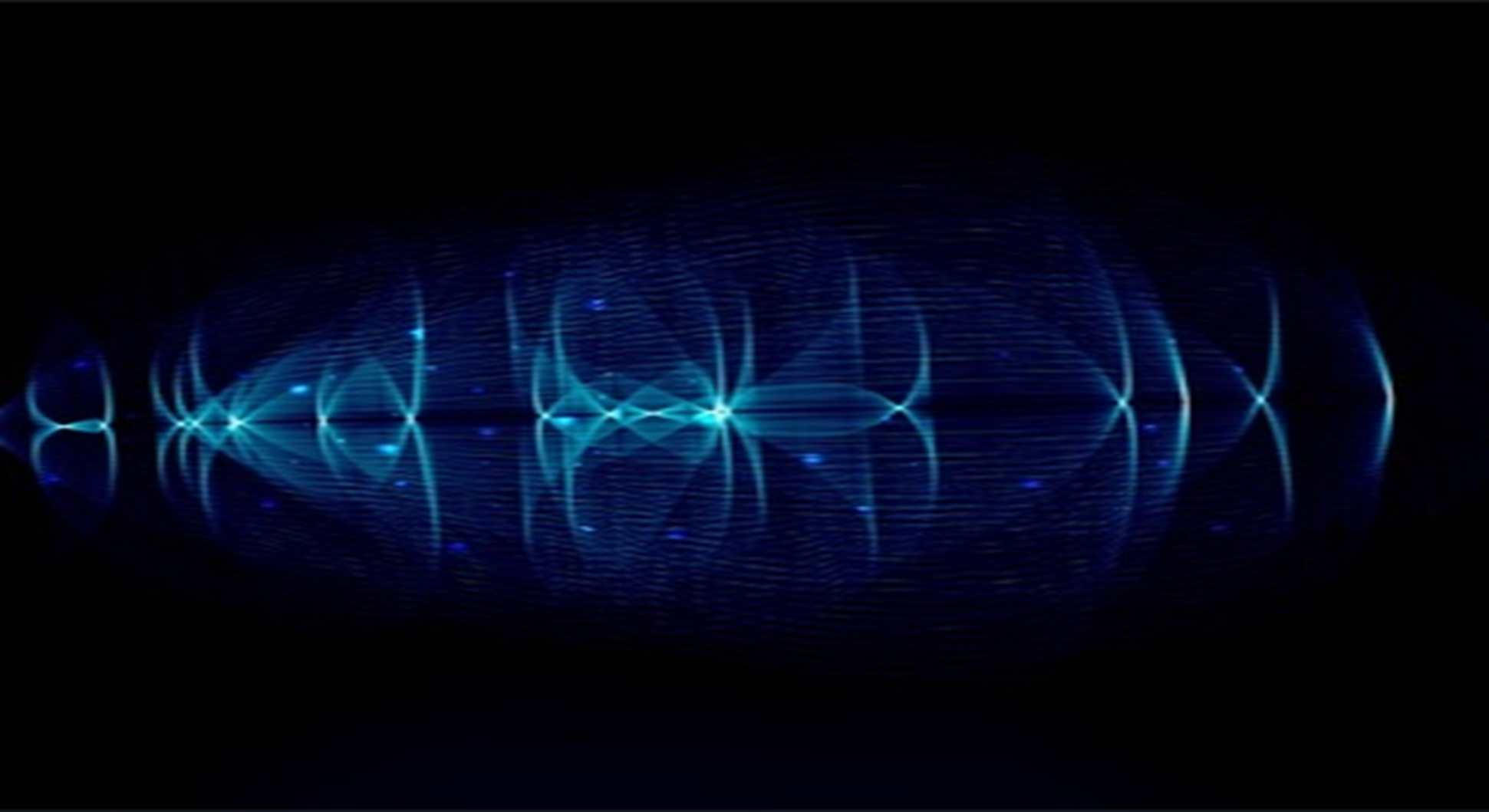 CLASE DOS
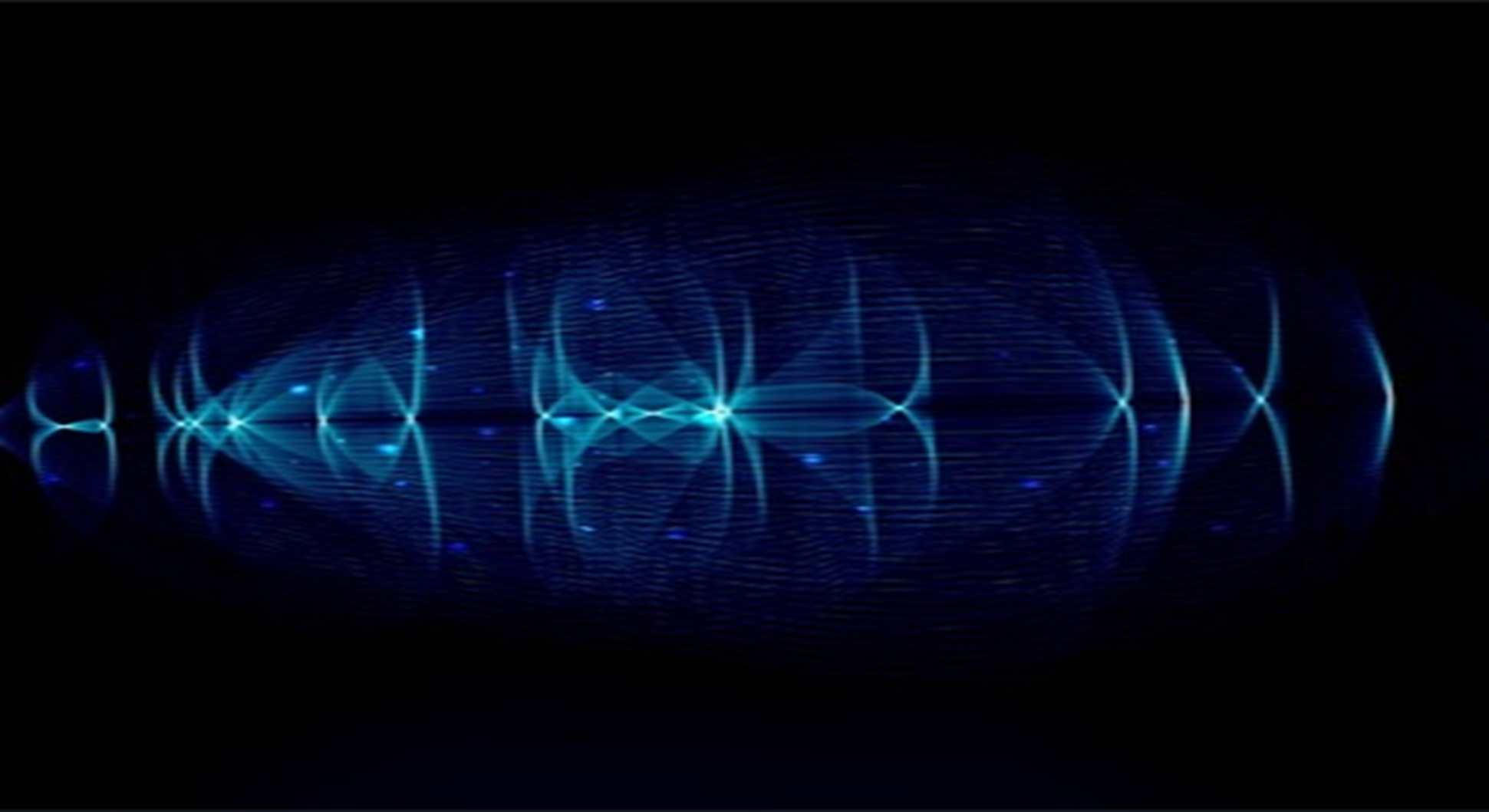 ALGUNAS PREGUNTAS SOBRE EL MINISTERIO CRISTIANO DE SANIDAD FÍSICA
La primera pregunta es: ¿es la voluntad de Dios sanar todas las enfermedades y dolencias físicas, o es su propósito sanar solamente a ciertas personas? 
Segundo, si Cristo es quien opera a través de instrumentos humanos, ¿por qué no todos son sanados? 
Tercero, ¿por qué es que la sanidad no siempre es instantánea? 
Cuarto, si yo vengo con fe buscando sanidad y no soy sanado, ¿no existe el peligro de que pierda mi fe? 
Y, por último, ¿por qué no podemos recibir sanidad de manera directa de parte de Cristo en lugar de recibirla a través de instrumentos humanos? La vida y obra de Jesús es la clave para responder a estas y otras preguntas.
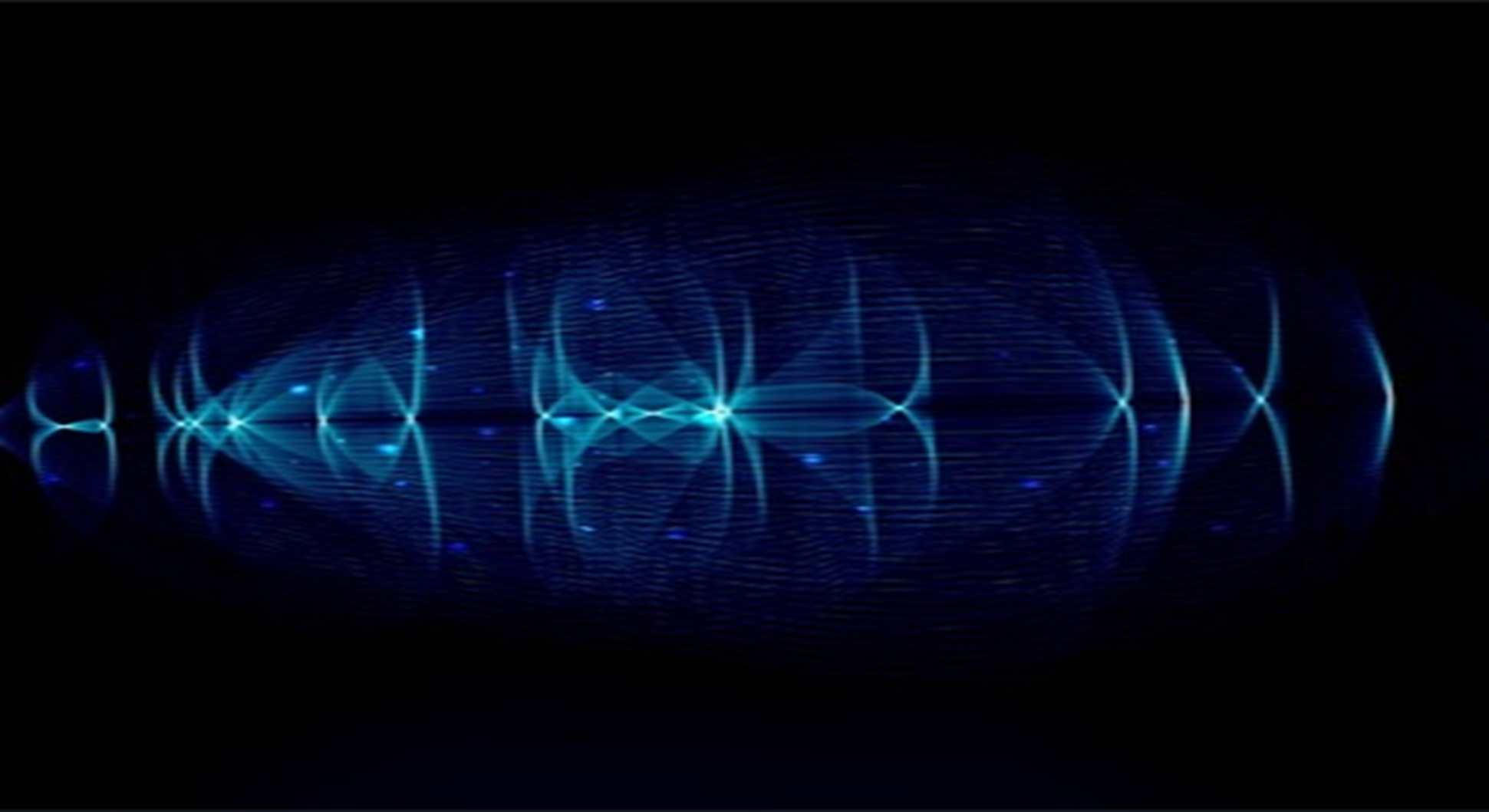 ¿Qué es lo que dicen las palabras y las acciones de Jesús?
esús vivió entre los seres humanos para poder revelarnos, a través de sus palabras y acciones, la voluntad de Dios para nuestras vidas. Este testimonio no dice en ninguna parte que las enfermedades y las dolencias son enviadas por Dios para nuestro bien y corrección. 
La enfermedad jamás fue considerada por Jesús como ninguna otra cosa que algo malo, y él nunca trató con la enfermedad de otra manera que no fuese intentar curarla. 
En ningún lugar en las Escrituras Jesús sanciona la enfermedad como algo deseable o conveniente por ninguna razón. Él jamás aconsejó a nadie que aceptara la enfermedad como algo inevitable o provechoso, y mucho menos como la voluntad de Dios con un supuesto fin disciplinario, didáctico o edificante.
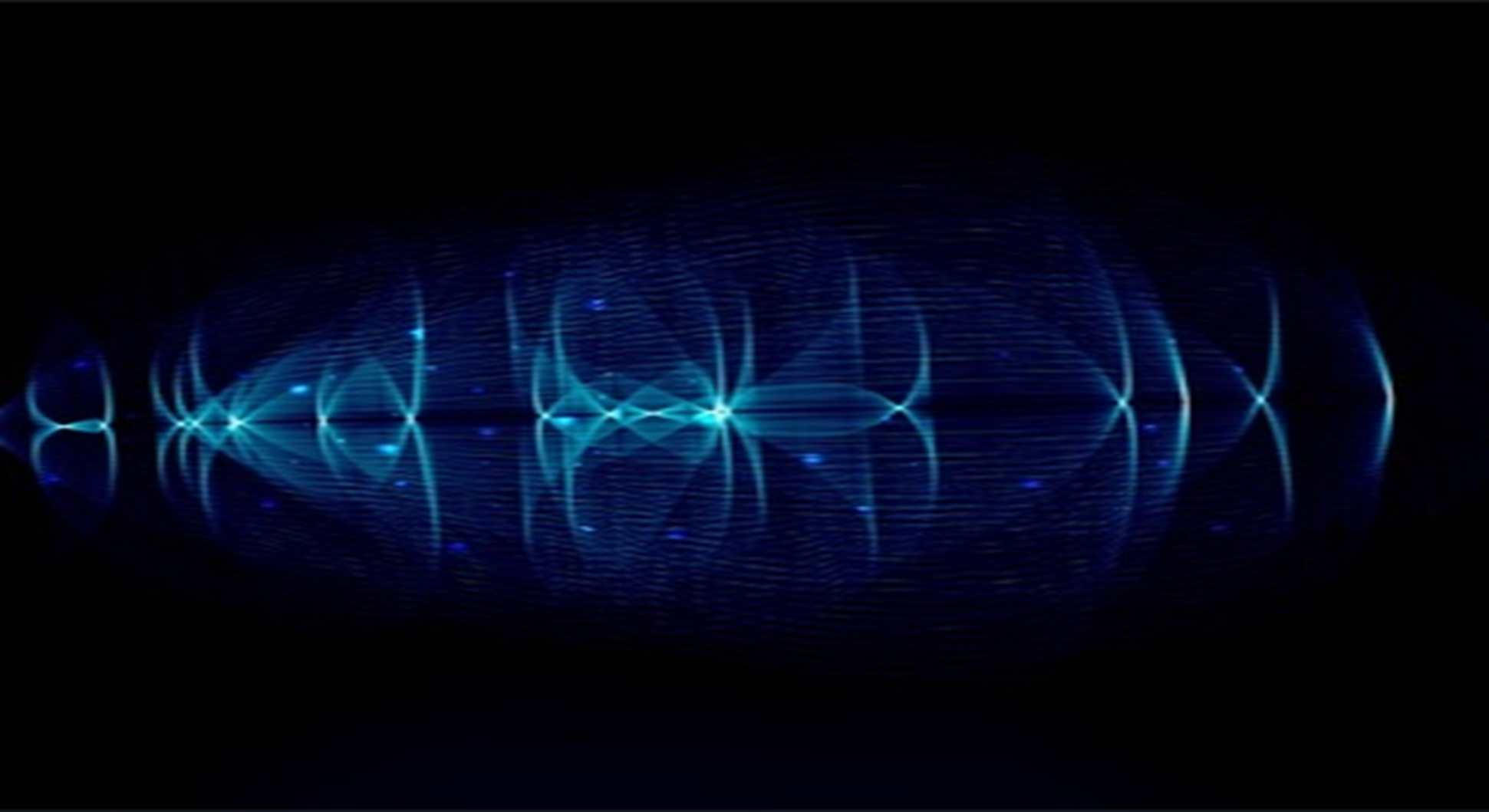 Jesús actuó de esta manera en oposición al mal.
Jesús jamás consideró la enfermedad y la dolencia como “la voluntad de Dios” o como una disciplina impuesta por el Padre, sino como una agresión destructiva del diablo.
 En el mundo de Dios, Jesús siempre consideró al sufrimiento humano como un intruso, como una experiencia que no era nativa del reino de Dios.
 El dolor y el sufrimiento eran ajenos y extraños y tenían que ser atacados y destruidos, en cumplimiento del designio final de Dios. Cristo es Dios viniendo del cielo porque las cosas andaban mal en la tierra.
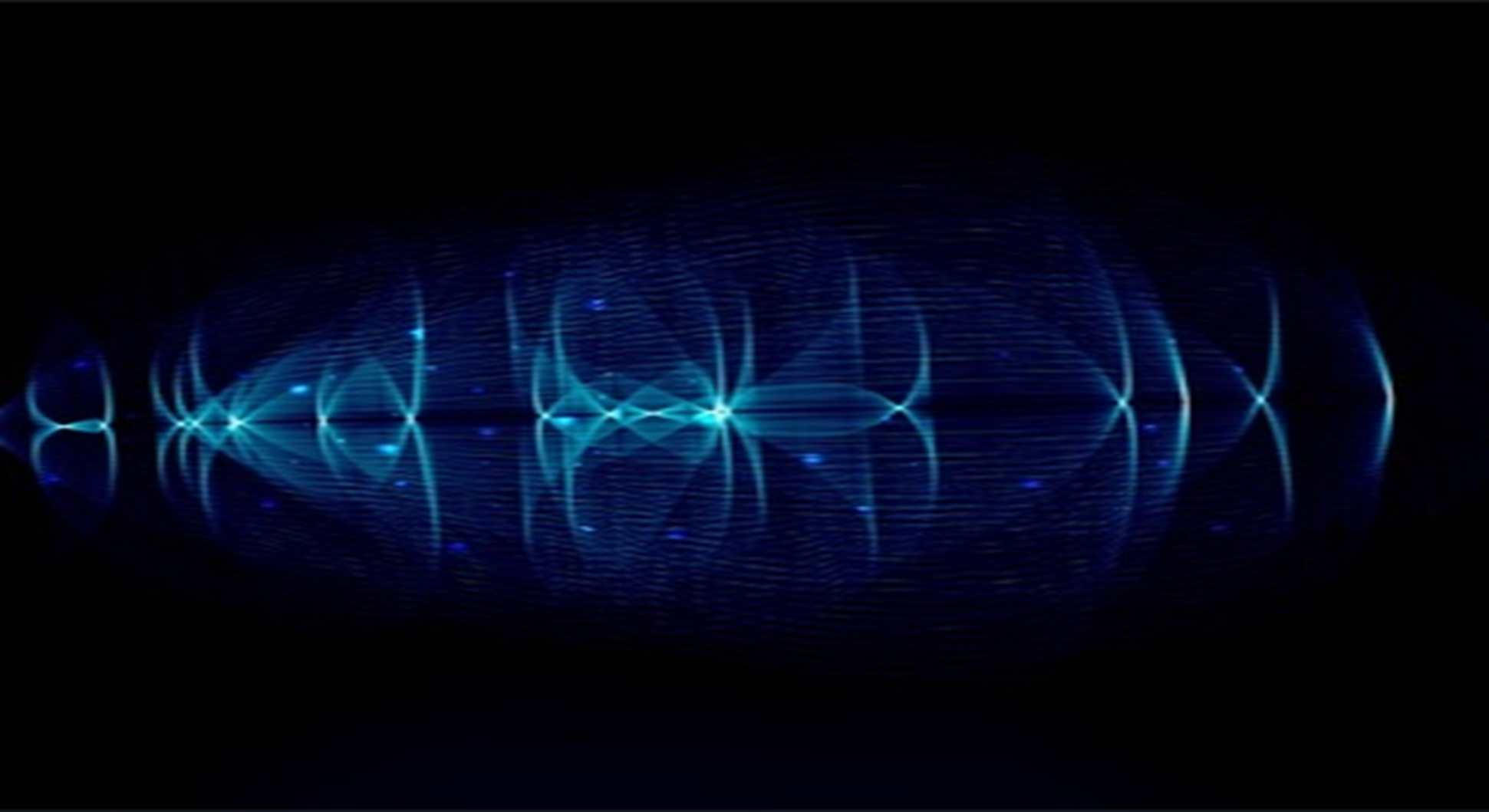 Jesús actuó de esta manera por amor hacia los seres humanos.
No hay un solo caso de alguna persona enferma que haya sido rechazado por Jesús o de alguien a quien él indicara la bondad de una enfermedad.
 No hay una sola bienaventuranza registrada para los enfermos y débiles. Jesús jamás hizo una apología de la enfermedad y el dolor. 
Las obras de sanidad de Jesús expresan su compasión por todas las cosas que no están en armonía con la voluntad soberana del Padre y por todos los que sufren las consecuencias de ello.
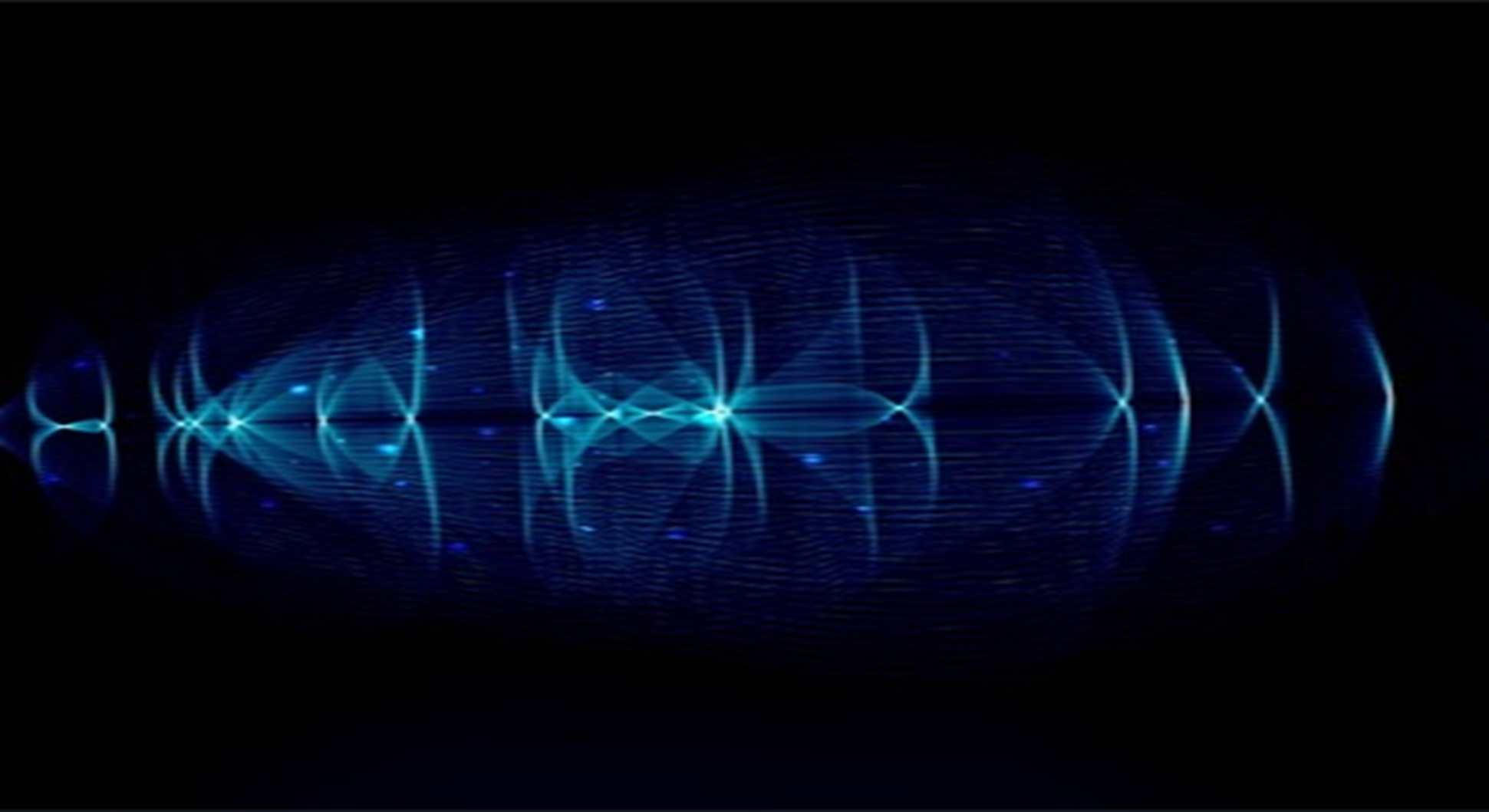 Jesús actuó de esta manera para dar evidencias de la presencia del reino de Dios en y a través de él.
Esta fue su respuesta a las dudas de Juan el Bautista. 
A través de sus obras de sanidad, Jesús dio evidencias de que todo el reino del mal y las tinieblas junto con su príncipe Satanás fue sacudido hasta sus cimientos, 
y que el reino de la bondad y la luz con su rey Dios estaba por fin viniendo a los suyos (Lc. 11.20). 
De aquí que sus milagros de sanidad fuesen ilustraciones del gran tema de las enseñanzas de Jesús en cuanto a que el reino de Dios se había acercado.
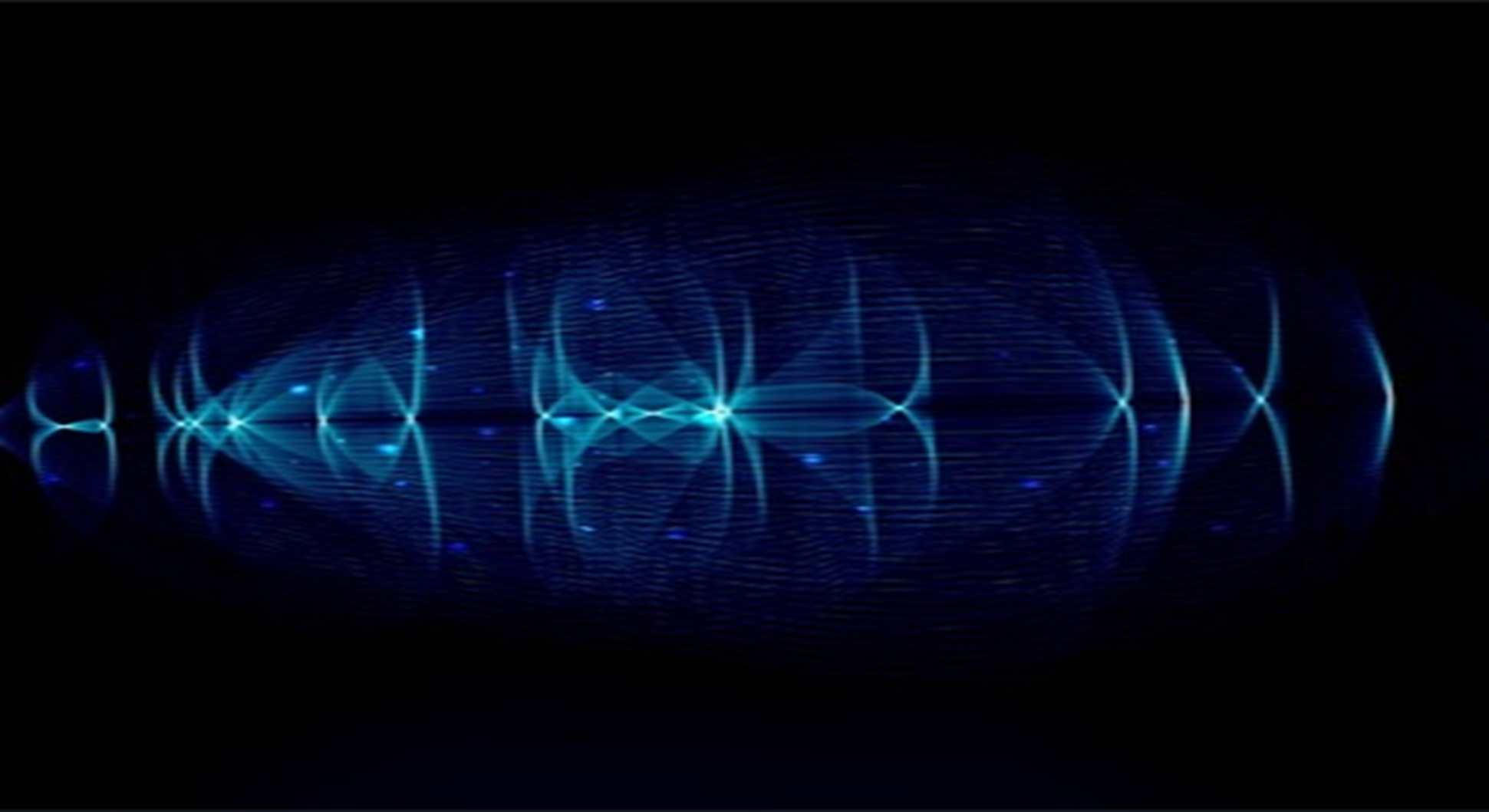 Jesús actuó de esta manera no para atraer la atención de la gente sobre sí mismo.
Jesús no sanó a los enfermos tratando de probar de ese modo su divinidad, y forzándolos así a aceptar su enseñanza y generar fe. 
Los Evangelios nos presentan a un Cristo que huyó de la fama y pidió a aquellos que habían sido curados que no le contaran a nadie lo que había sucedido (Mt. 8.4; Mr. 8.26; Lc. 8.56).
 Jesús fue bien enfático en cuanto al secreto y discreción respecto de los milagros que hacía, y se negó a hacer de sus acciones de poder una especie de testimonio público de sí mismo.
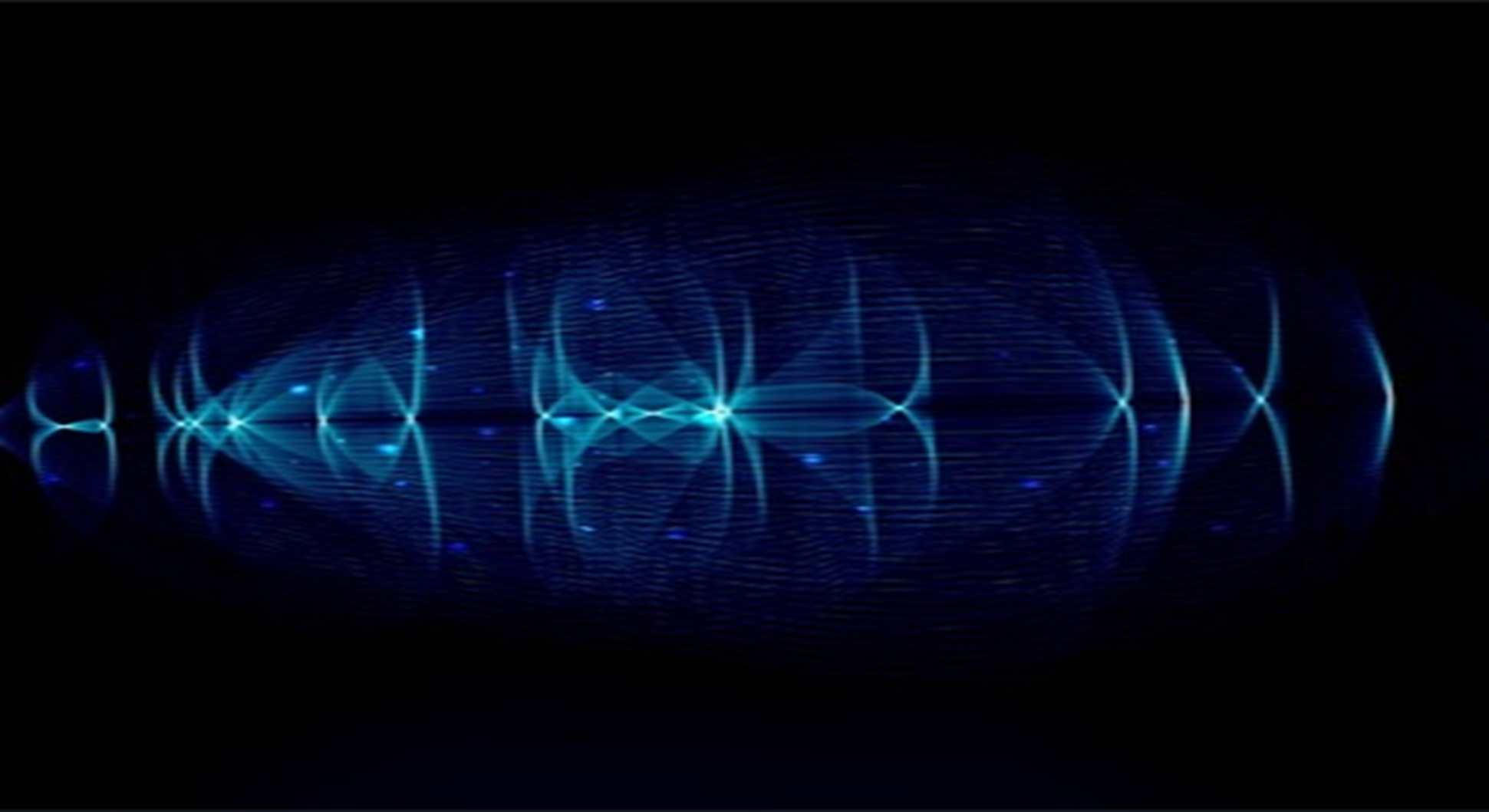 Jesús pudo y puede sanar porque él es el Sanador.
Jesús curó como señal de quién era él y como expresión de su compasión. Él era Dios con nosotros, y el poder sanador de Dios se manifestó en él con plenitud para sanar. 
Él era el amor de Dios por nosotros, y su compasión por los enfermos sufrientes lo llevó a actuar de manera redentora en su favor. 
Se dice repetidamente en los Evangelios que nuestro Señor “tuvo compasión de ellos” cuando él sanó a los enfermos (Mt. 14.14). Esto no fue sólo por causa del pecado y la incredulidad humanos, si bien esto lo perturbó grandemente, sino también por causa del sufrimiento físico de los hombres y mujeres que él vio. J
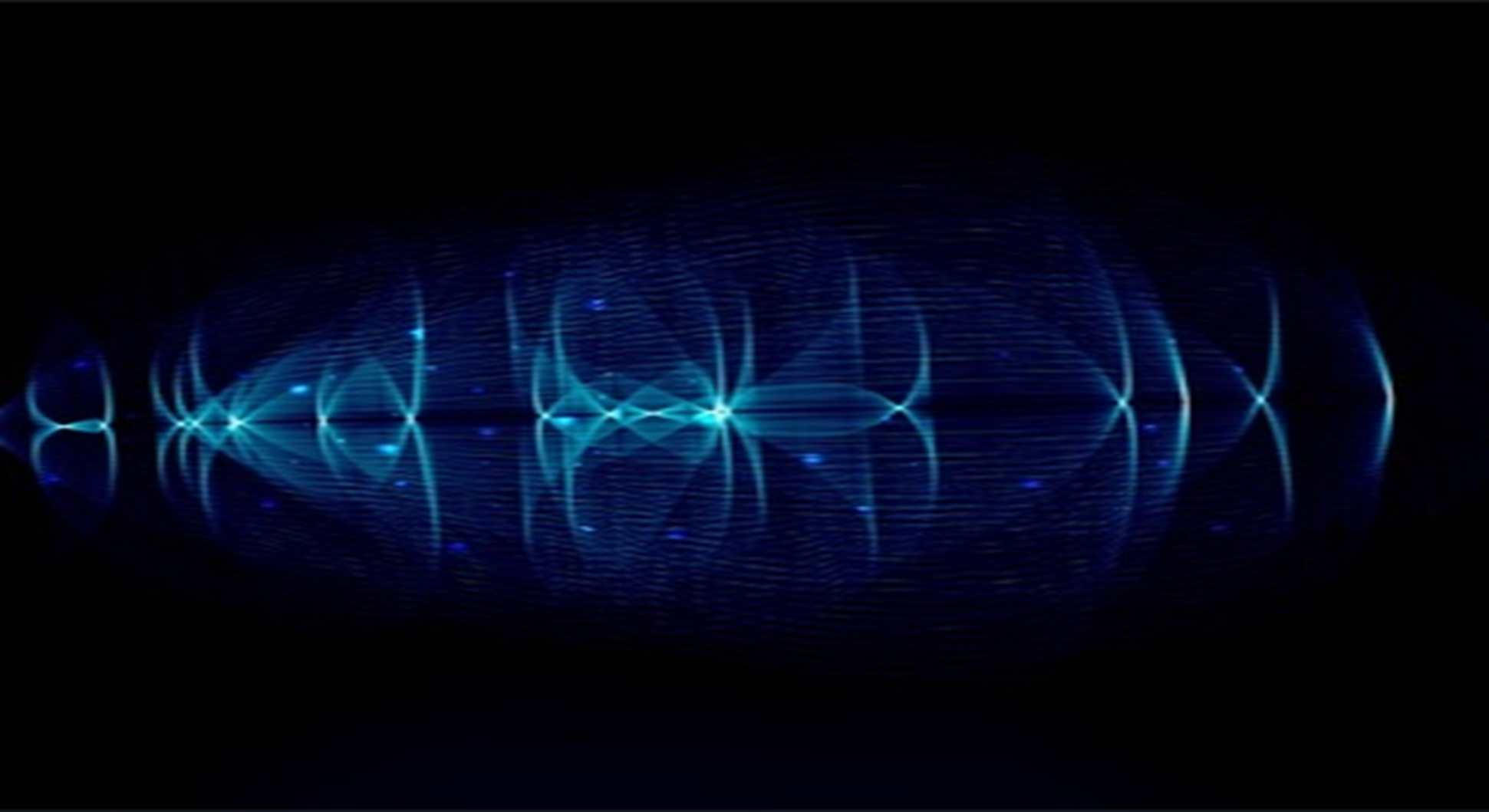 EL MINISTERIO DE SANIDAD DE LA IGLESIA
Si bien a lo largo de los siglos los creyentes han ejercido los dones de sanidades, y hay testimonios históricos abundantes de ello, muchos cristianos han pecado de negligencia en el ejercicio de estos dones. 
En las últimas décadas, pentecostales y carismáticos han llamado la atención sobre la enseñanza y la práctica neotestamentarias. Esto ha ayudado a muchos otros evangélicos a redescubrir el valor de los dones de sanidades y la necesidad de un ministerio de sanidad en la iglesia. 
Este ministerio es un aspecto del evangelio que debería ser una práctica regular y natural de la vida total de la iglesia y de su empeño por cumplir con la misión que el Señor le encomendó.
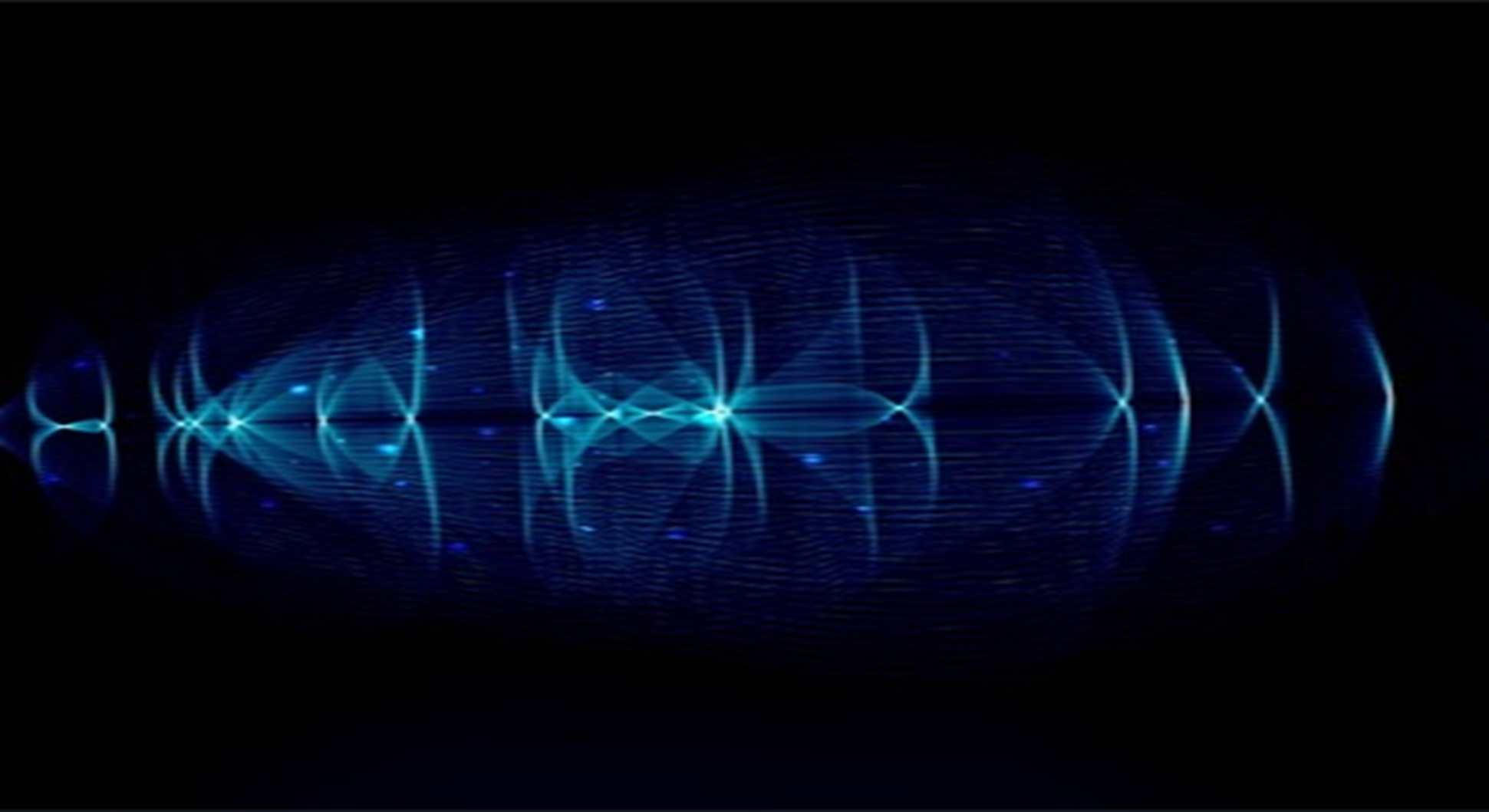 Diversos acercamientos interpretativos
Acercamiento secularista. 
La perspectiva materialista. 
La perspectiva desmitologizadora.

Acercamiento tradicionalista. 
La perspectiva dispensacionalista.
La perspectiva punitiva. 
Acercamiento extremista. 
	Perspectiva del rechazo de la medicina. 
	Perspectiva de la demanda de fe.
[Speaker Notes: Materialista: Esta perspectiva responde a un concepto deísta (racionalista) de 
Dios y es sostenida por muchos evangélicos más liberales y afectados por el 
racionalismo. Según ellos, todos los milagros tienen una explicación natural o 
racional, 
Desmitologiuzadora: La sanidad sobrenatural o divina no tiene sentido 
frente a la cosmología actual. Según este planteo, los milagros, por no ajustarse a 
un marco racional y científico, deben ser rechazados. 
La perspectiva dispensacionalista. : Dios hizo 
sanidades en los tiempos apostólicos para establecer la iglesia y autenticar la 
predicación del evangelio hecha por los apóstoles, pero que no ocurre lo mismo 
en la presente dispensación.
Punitiva: Dentro de la interpretación de la enfermedad como corrección paternal por 
parte de Dios hay varios grados de intensidad: mortificación del cuerpo, autoflagelación, ascetismo riguroso, glorificación del sufrimiento.]
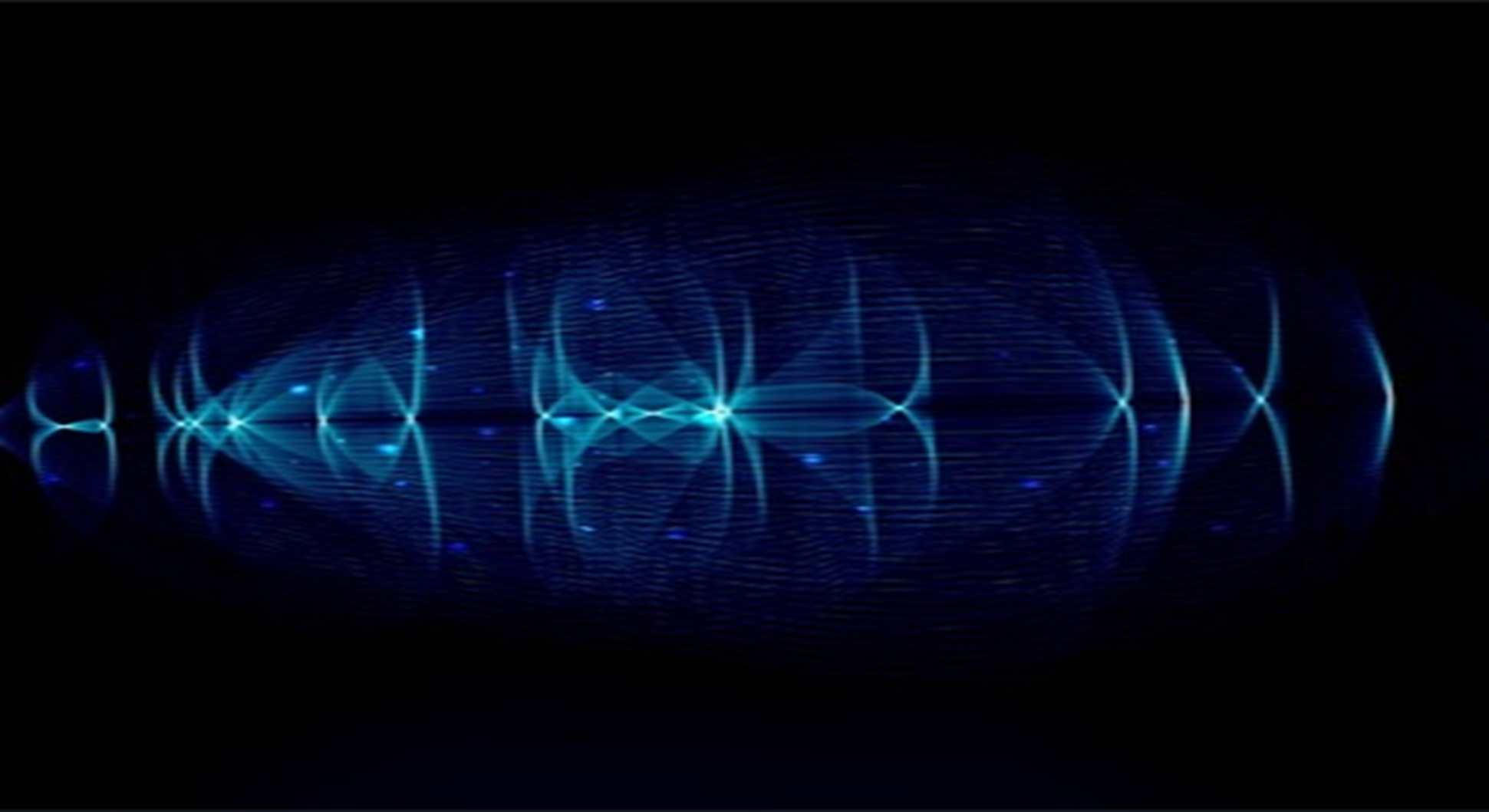 Acercamiento evangélico.
A nuestro juicio, éste es el acercamiento más 
balanceado y el que cuenta con un adecuado apoyo bíblico y teológico.
 El planteo de este acercamiento señala que la respuesta al olvido del ministerio de sanidad de la iglesia y a las posiciones equivocadas o extremas que hemos señalado está en una nueva aproximación, que parte de la convicción de que el Espíritu Santo está restaurando los dones de sanidades en la iglesia hoy.
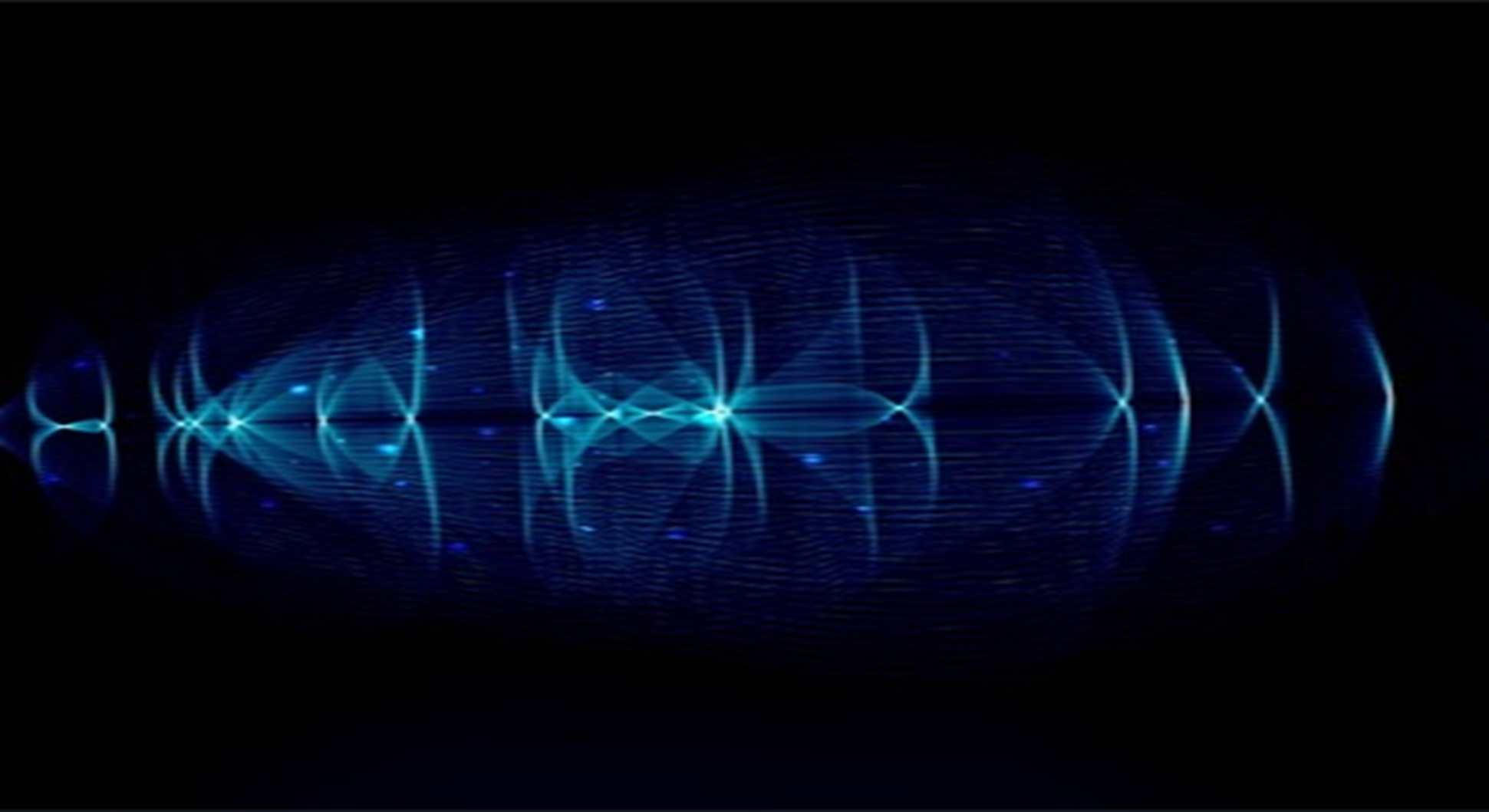 Qué son los dones de sanidades?
Los dones de sanidades son las habilidades especiales “que Dios da a ciertos miembros del cuerpo de Cristo, para servir como intermediarios humanos, a través de los cuales le agrada a Dios curar las enfermedades y restaurar la salud (integral de la persona afectada), aparte del uso de los medios naturales.
¿Qué dice la Biblia sobre los dones de sanidades? En 1 Co. 12.9b, Pablo habla literalmente de “dones de sanidades” (carísmata iamáton). El doble plural indica diferentes tipos de enfermedades que requieren diferentes tipos de sanidades.
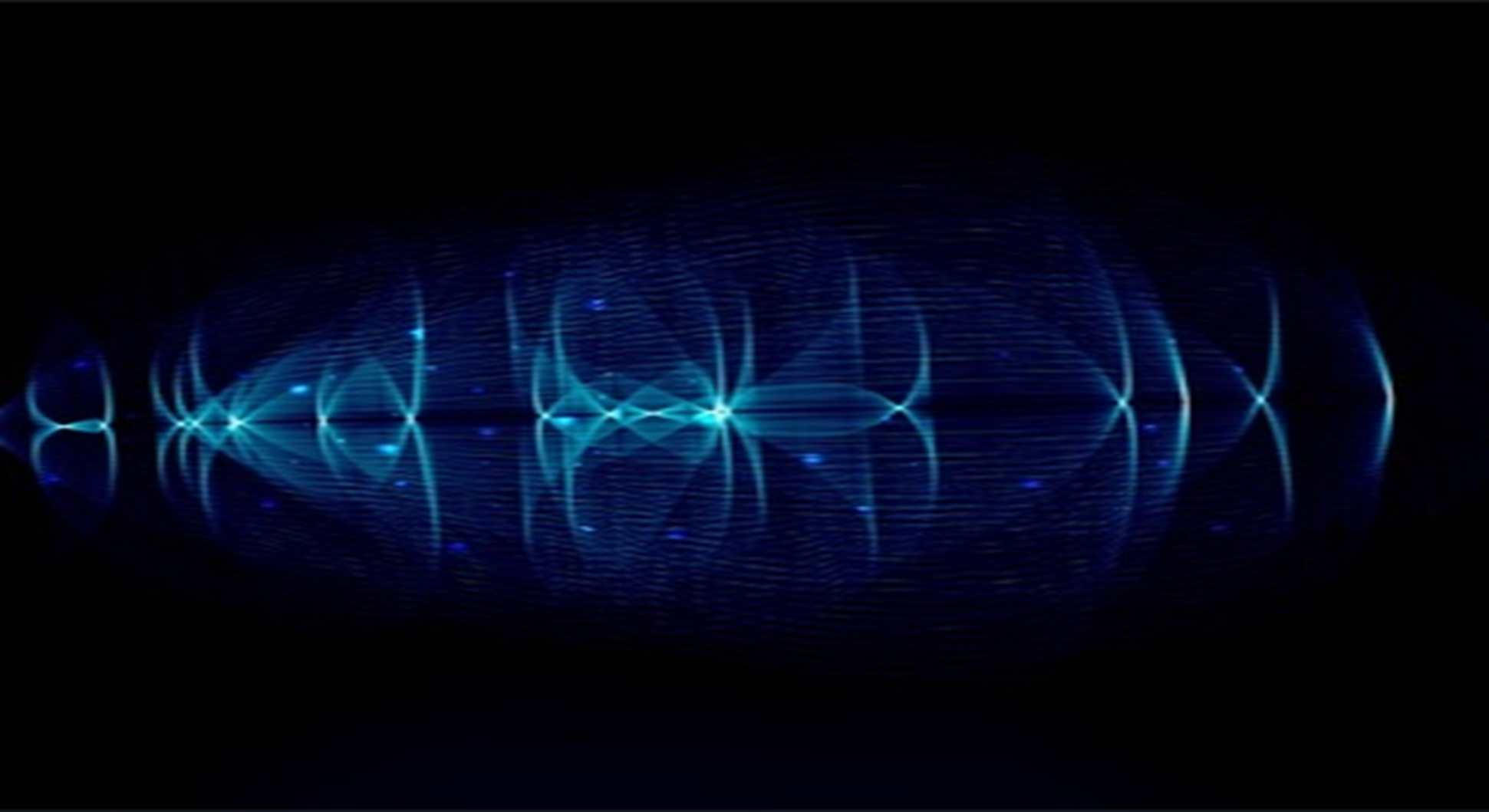 Los dones para sanar son dados a la iglesia.
Los creyentes necesitamos reconocer que el ministerio de sanidad de Jesús ha sido confiado a todo el cuerpo de Cristo, y no a unos pocos ministros prominentes con dones extraordinarios de sanidad. Cuando Jesús llamó y comisionó a los doce, les dijo: Mt. 10.1; Mr. 3.13-15; 6.7, 12-13; Lc. 9.1.
 Cuando Jesús envió a los setenta, les dijo: Lc. 10.1, 9, 17-19. Cuando Jesús le encargó su misión a la iglesia, le dijo: Hch. 1.8;Jn. 14.12-14; Mr. 16.15-18. Orar por los enfermos es tan imperativo como predicar el evangelio. Por eso, Dios puede usar a cualquier creyente lleno del ES para sanar.
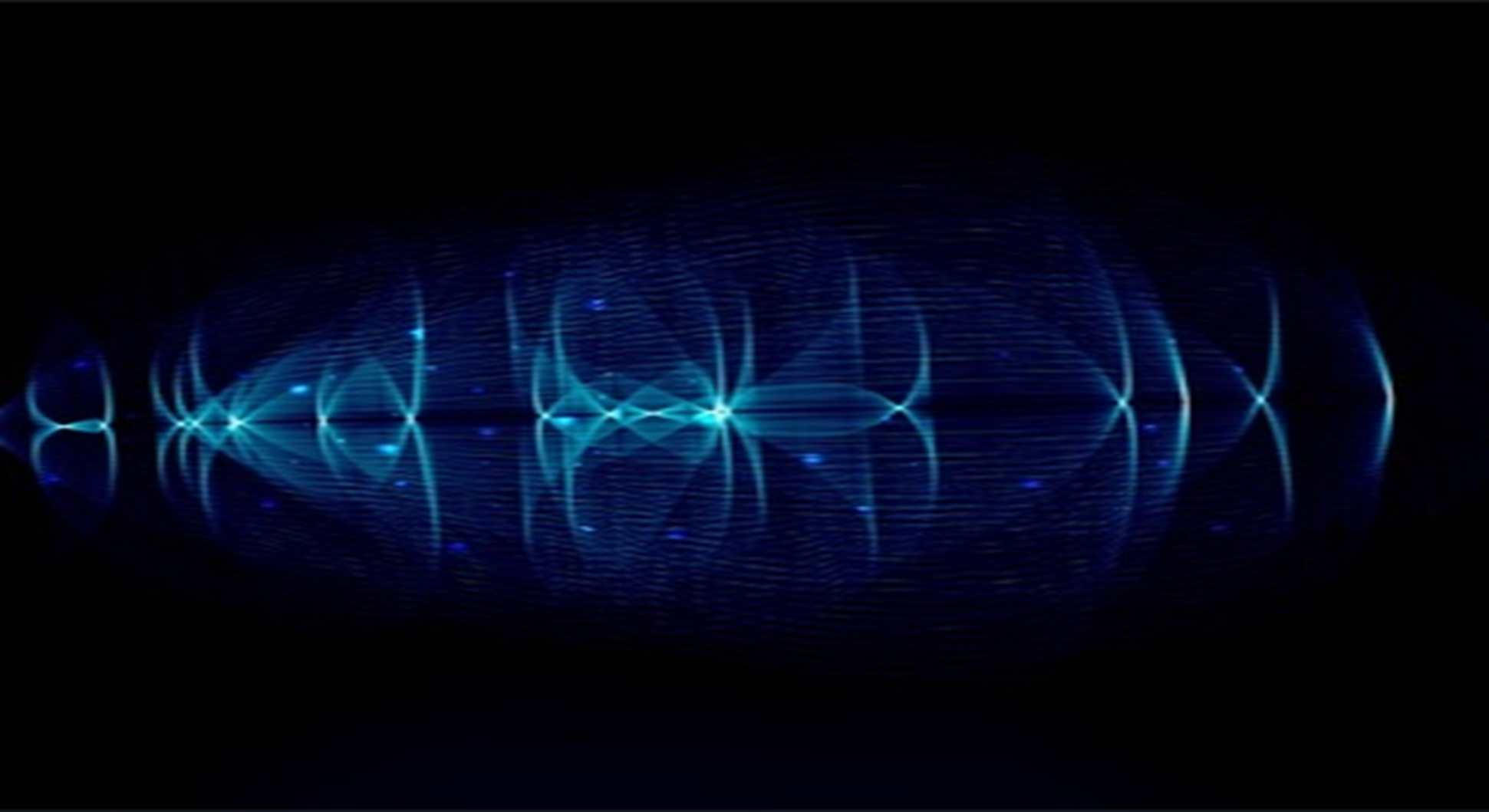 La iglesia como una comunidad de terapeutas
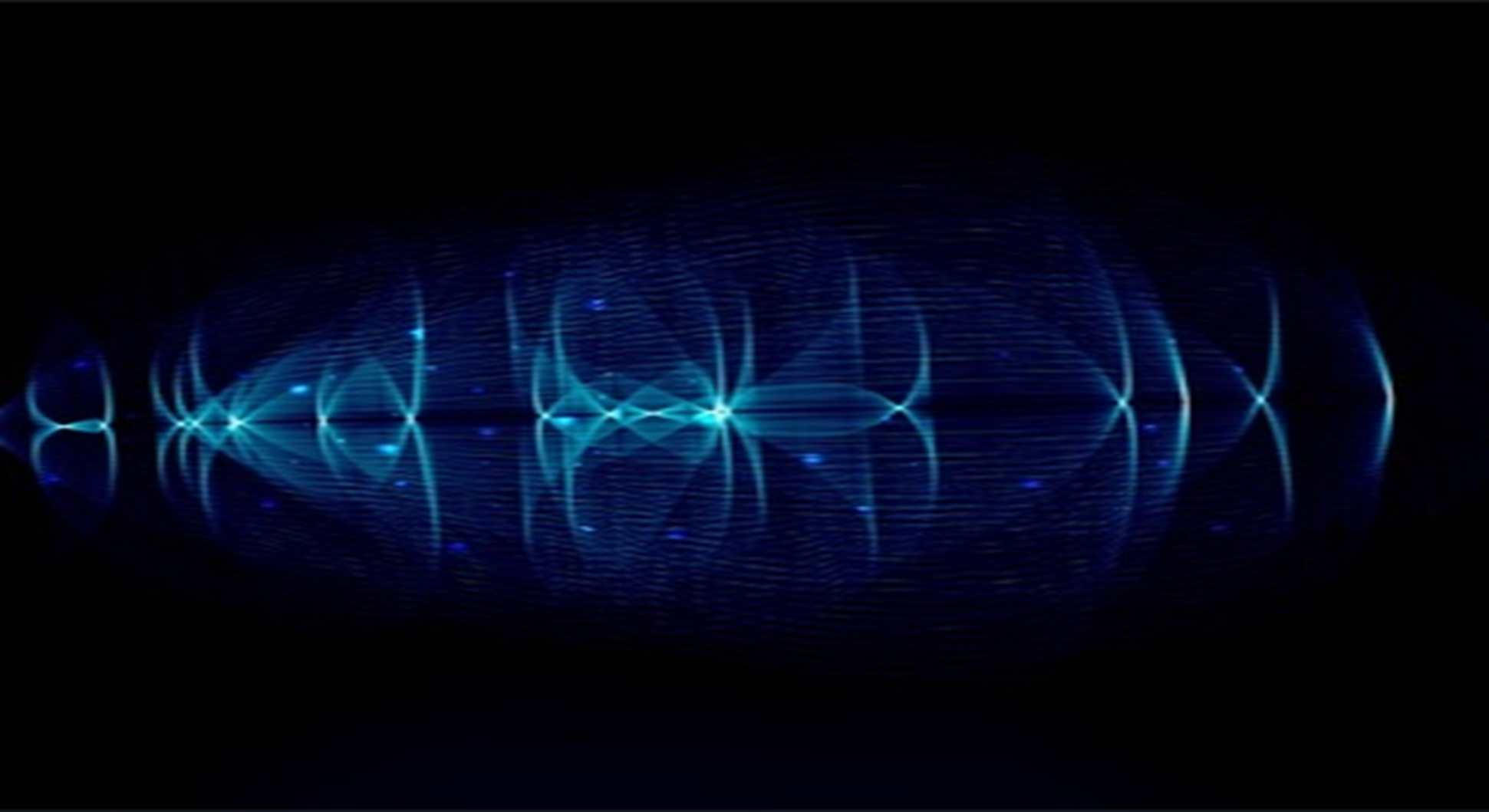 Condiciones espirituales.
un total rendimiento a Dios
disposición a ministrar bajo la 
autoridad del liderazgo de la iglesia.
, un profundo amor por el que sufre que se exprese en compasión (Mt. 14.14). 
fe en el poder de Dios para sanar
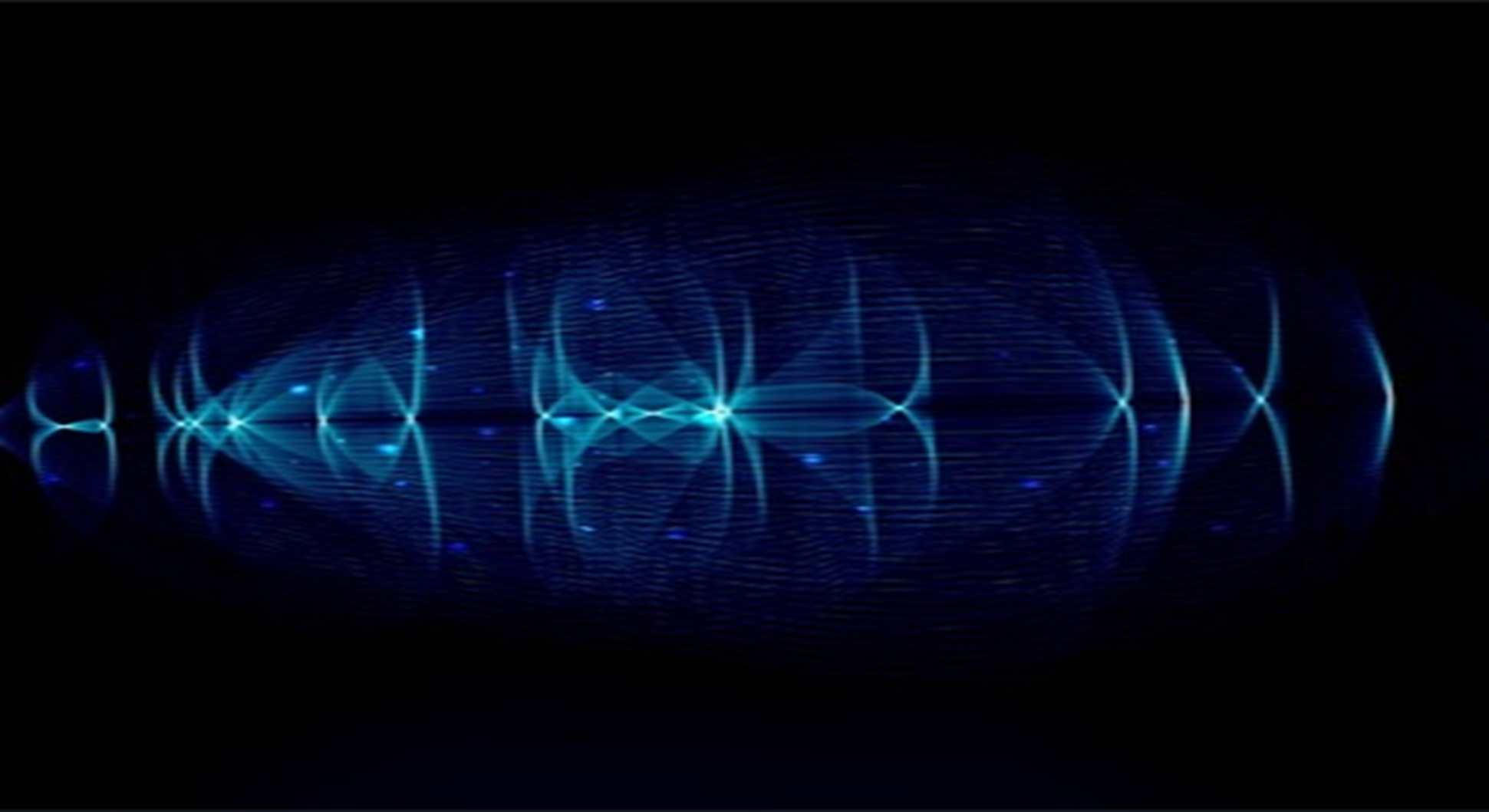 Condiciones ministeriales.
Puede ministrar sanidad cualquier creyente que dé evidencias de haber recibido estos dones o cualquier otro creyente frente a una necesidad específica.
Por otro lado, puede ministrar el liderazgo de la iglesia (pastores, ministros, ancianos, diáconos), en virtud de su responsabilidad y autoridad. Esto era lo normal en la iglesia primitiva (Stg. 5.14).
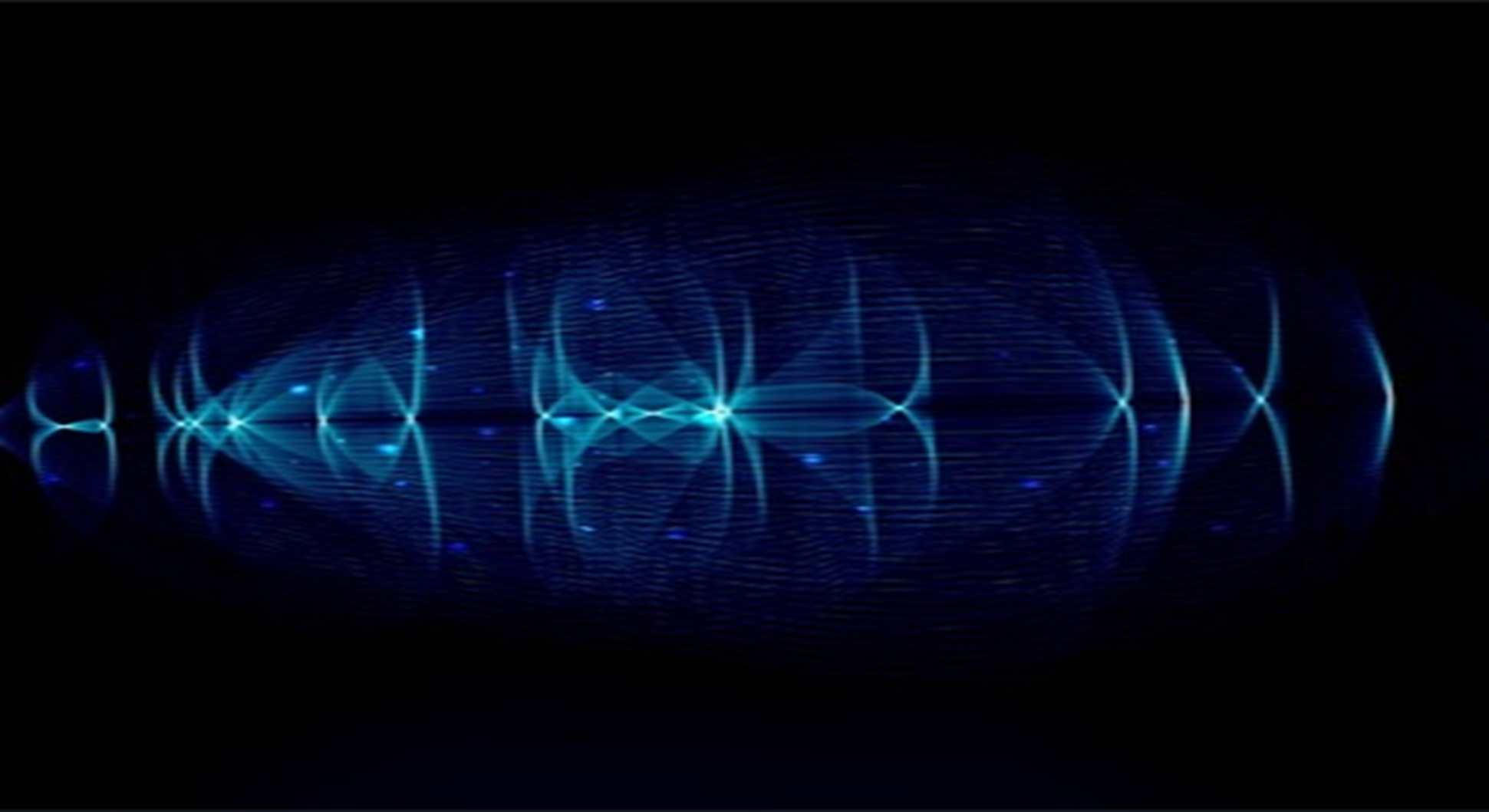 La iglesia como una comunidad que hace terapia
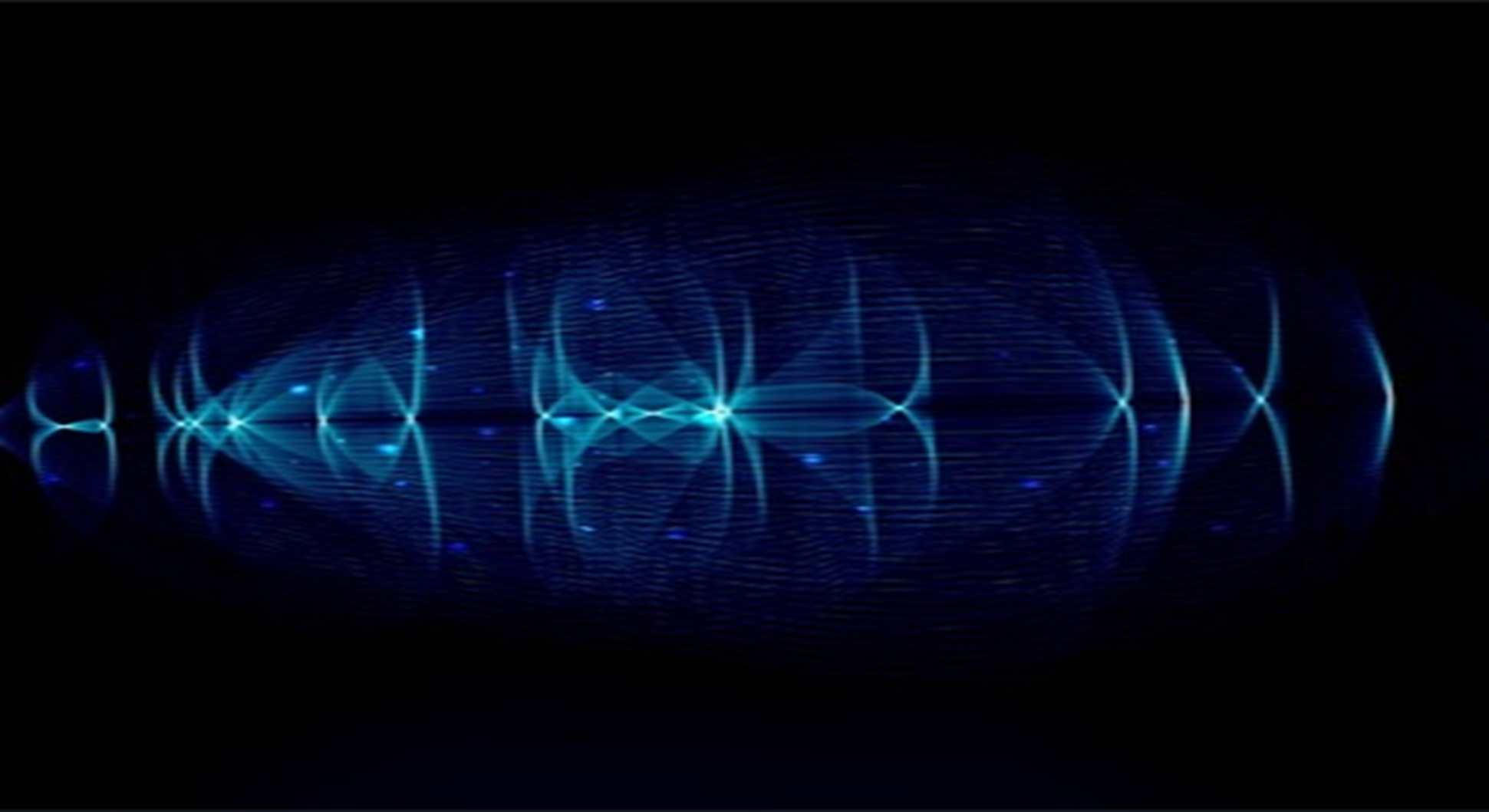 La condición de la iglesia como una comunidad que hace terapia representa una enorme responsabilidad frente a Dios y frente al prójimo en necesidad. 
La iglesia debe ser sumamente cuidadosa en el desempeño de su ministerio de sanidad y en el uso y ejercicio de los dones de sanidades. ¿Cómo ejercer los dones de sanidades?
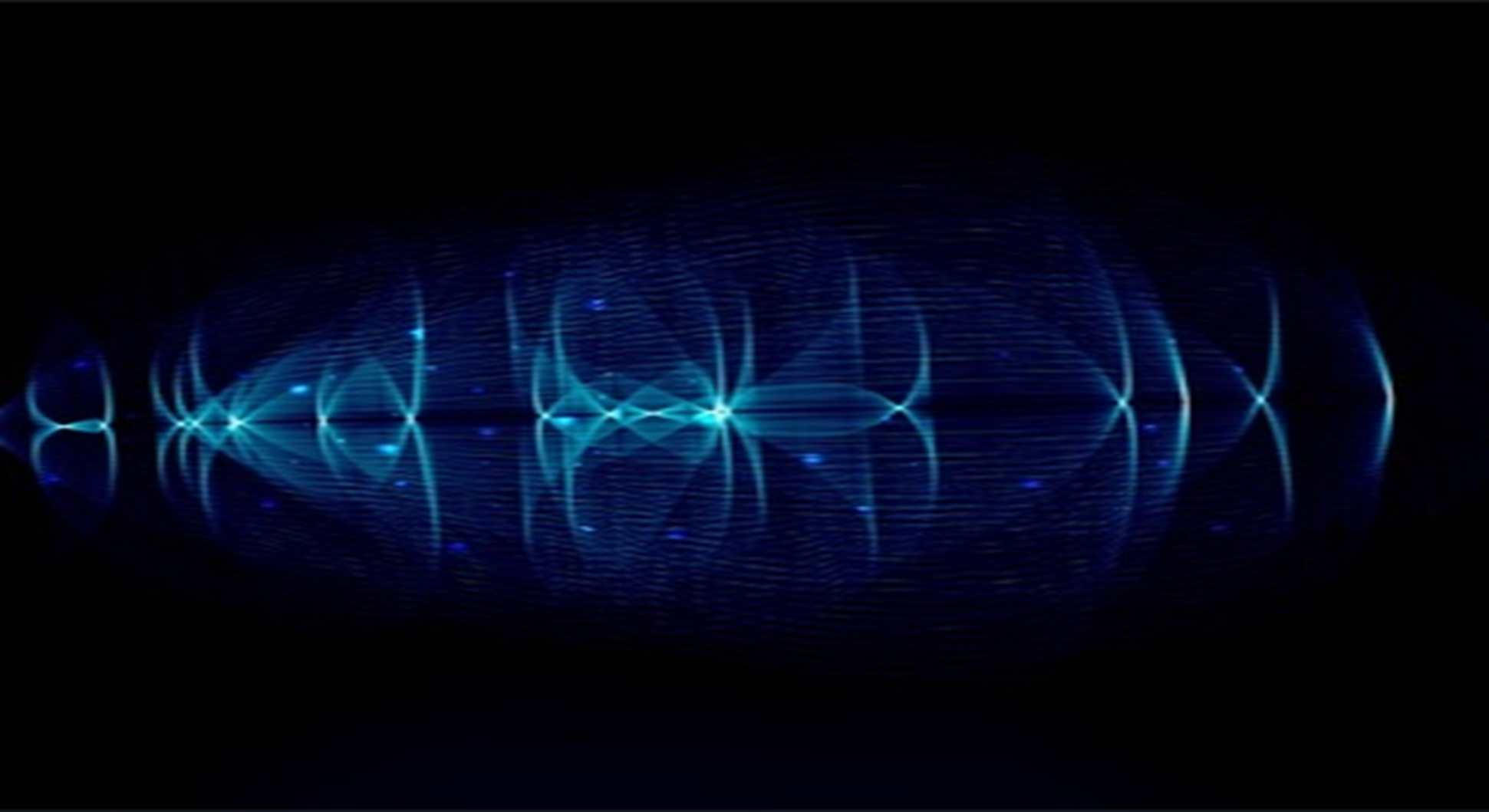 CLASE TRES
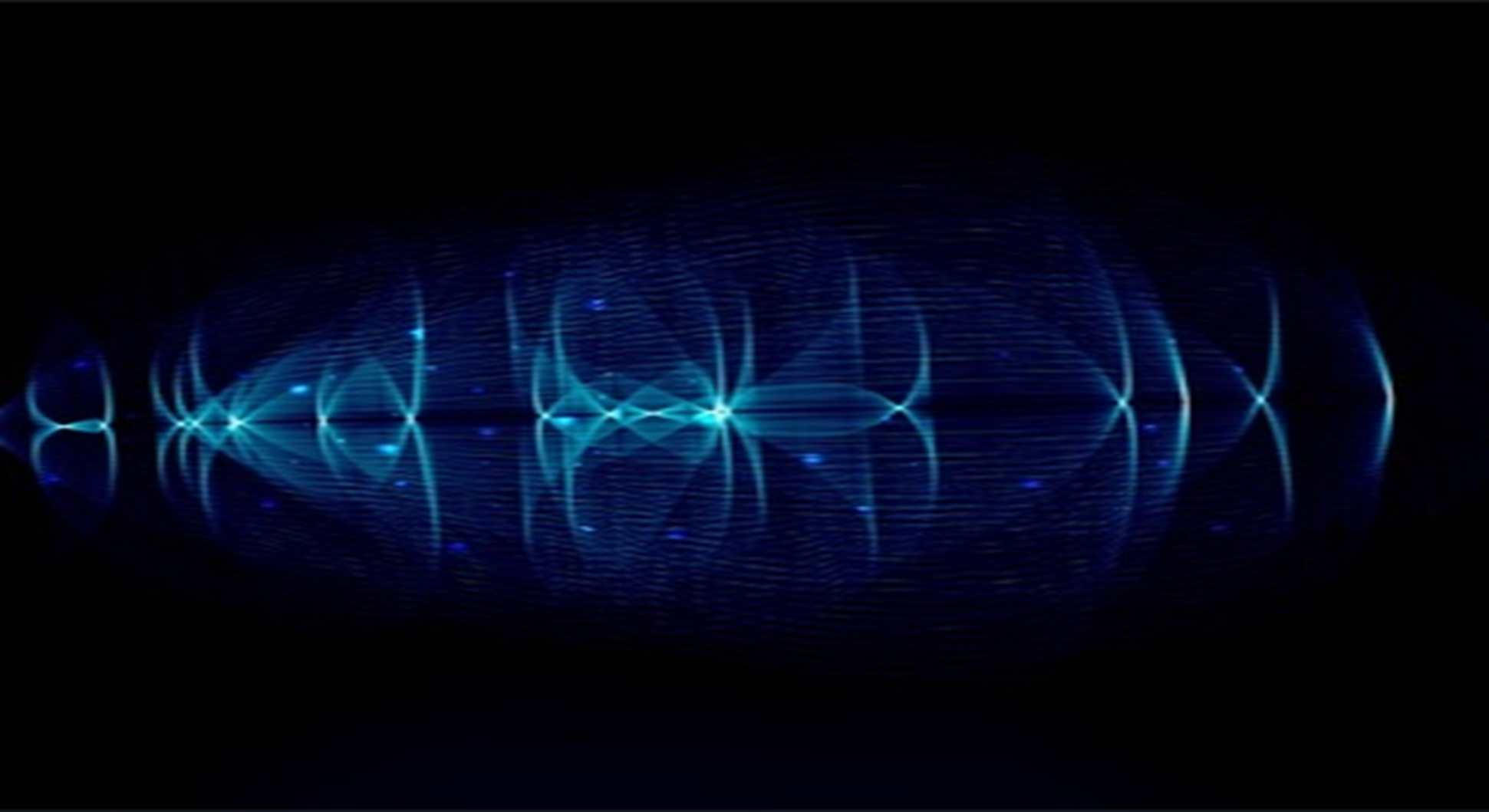 CAPÍTULO XSanidad mentalministerio de integración
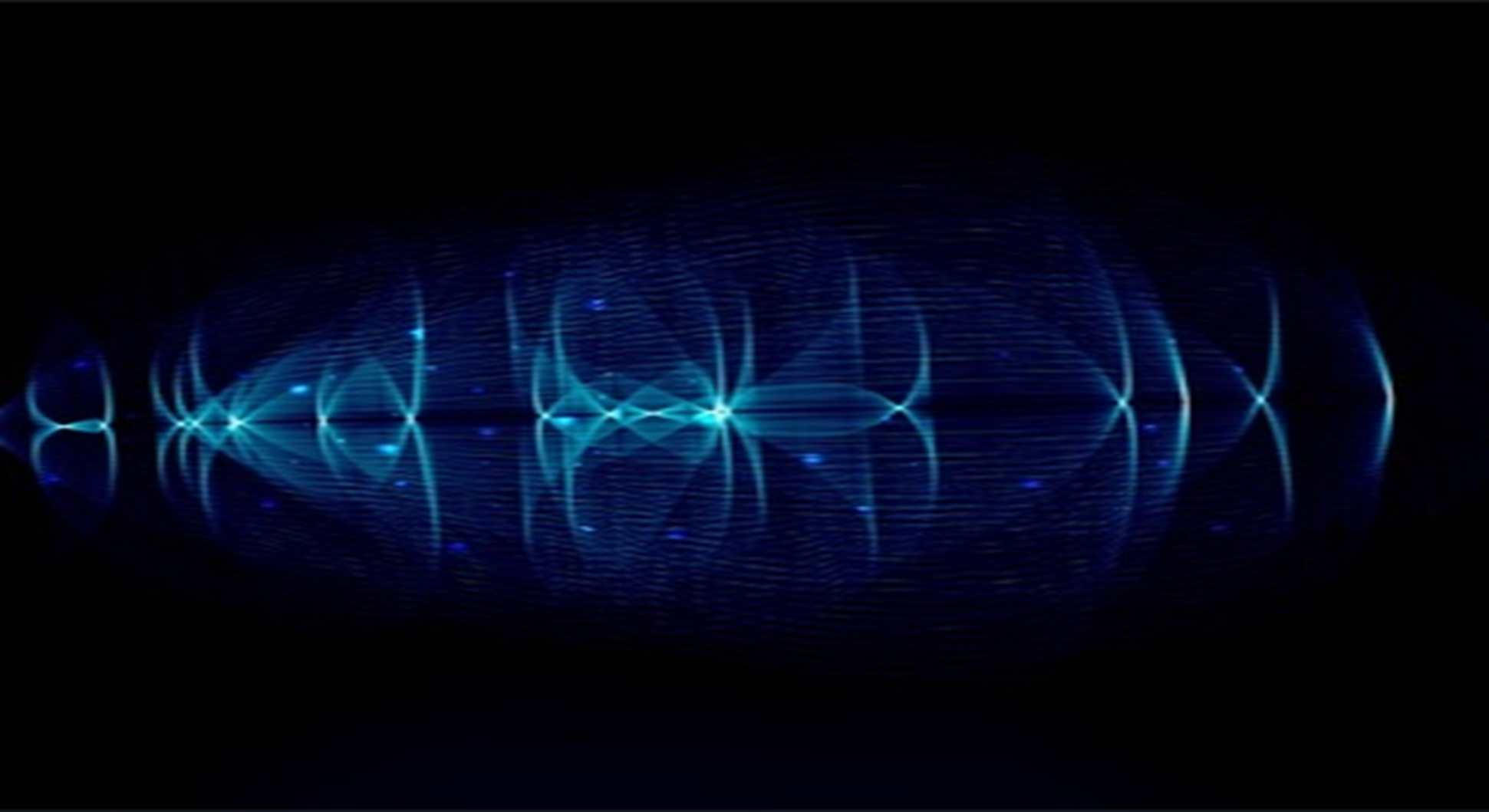 Desde tiempos remotos la enfermedad mental y las perturbaciones neurológicas y síquicas han provocado fascinación y temor, molestia y frustración. Generalmente se han evaluado estos trastornos con prejuicios y de maneras muy negativas. 
Los desórdenes mentales, la epilepsia, la histeria y en general los estallidos emocionales no eran desconocidos en el mundo antiguo, y las personas afectadas por estos males sufrían enormemente. Estas enfermedades generalmente eran relacionadas con la ira de los dioses o la operación de espíritus malignos.
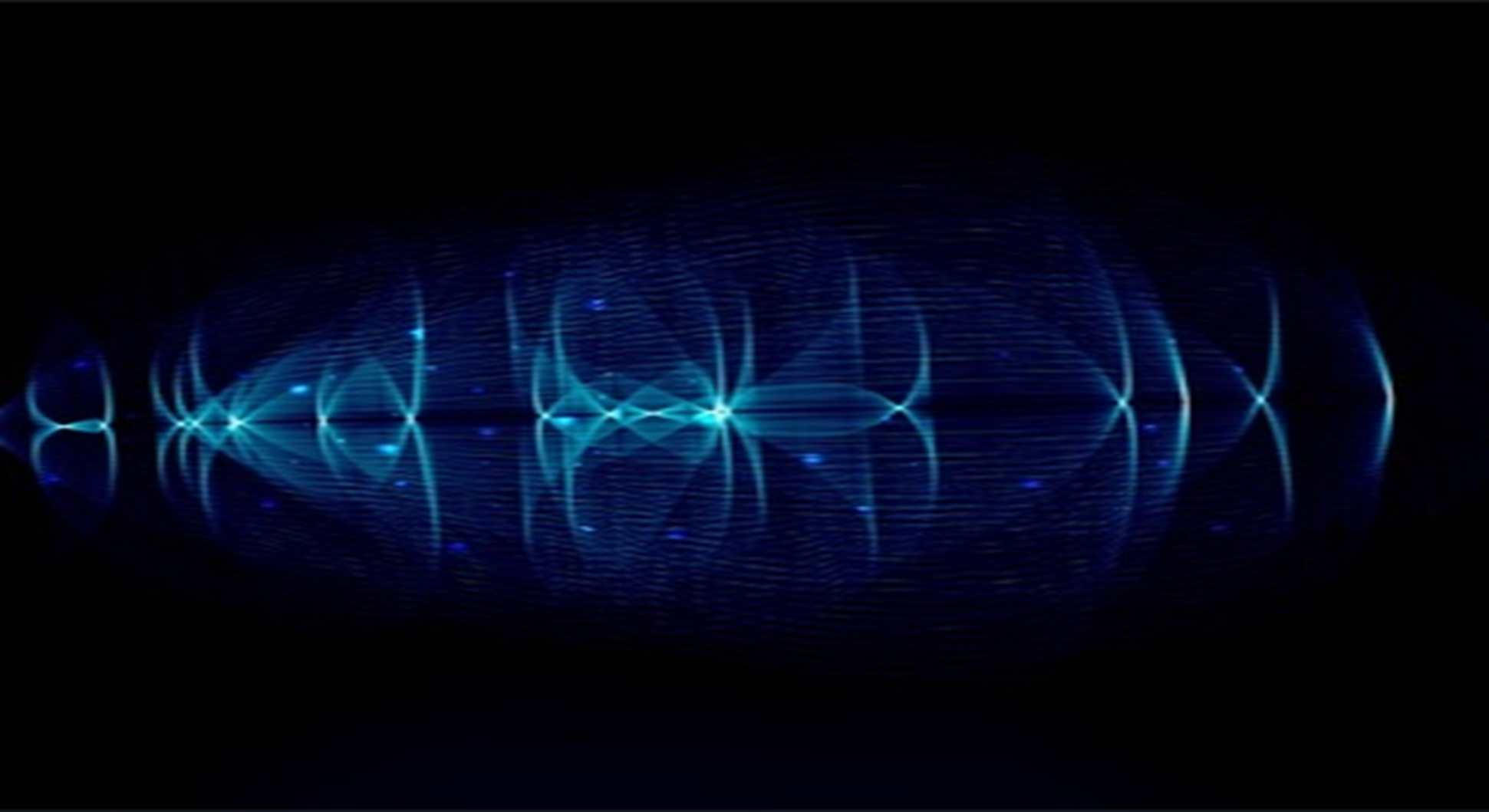 ENFERMEDAD MENTAL
De todos los aspectos que encierra un ministerio de sanidad cristiana integral, seguramente ninguno ha sufrido más del olvido y negligencia de parte de la iglesia cristiana que el de la sanidad de las enfermedades mentales. 
No sólo que, en general, los cristianos no hemos hecho casi nada en relación con el cumplimiento responsable de un ministerio de integración en bien de los sufrientes mentales, sino que hemos sido en el correr del tiempo uno de los mayores contribuyentes a la exclusión social y condenación de los mismos.
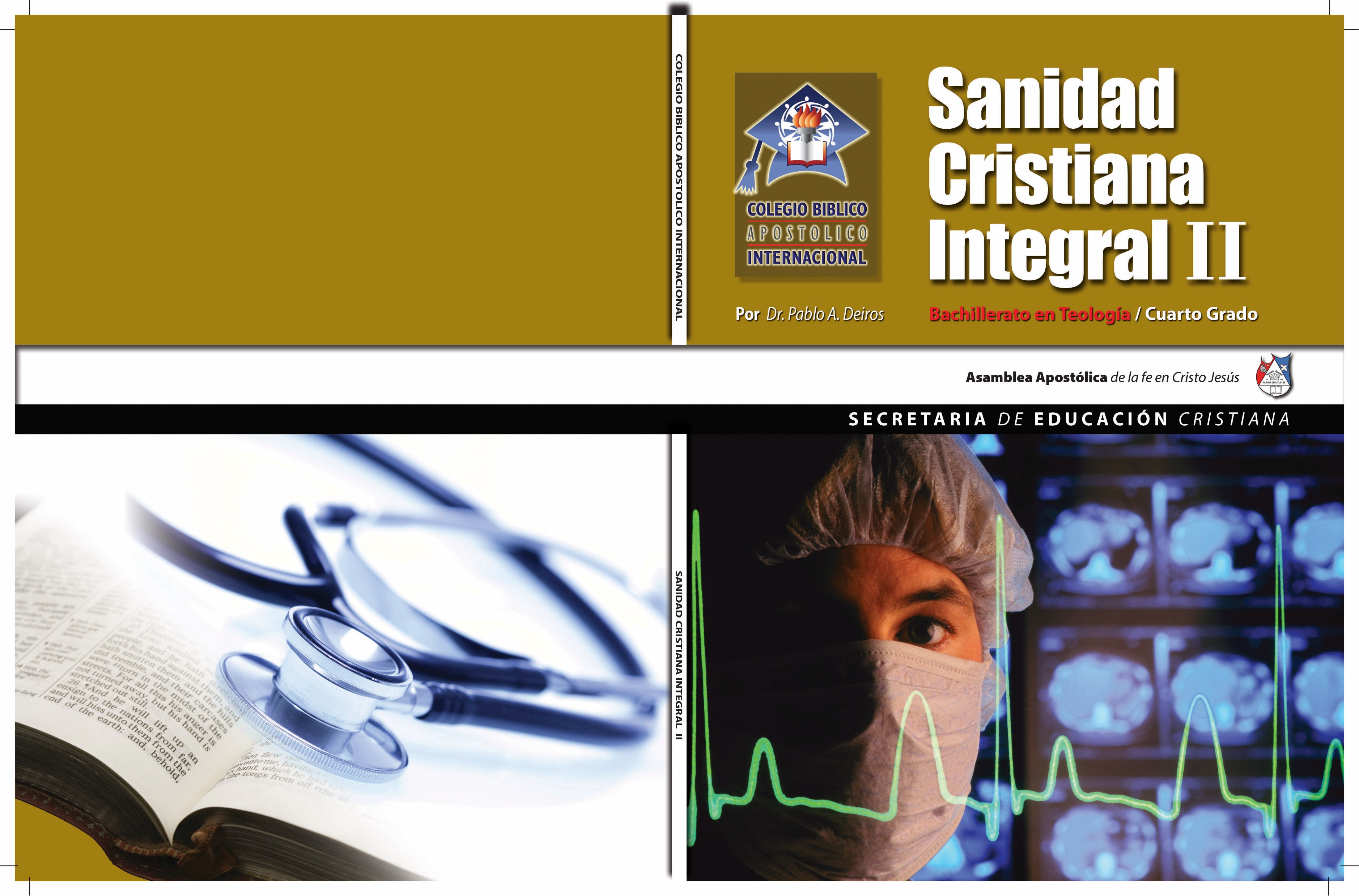 SEGUNDA SECCION
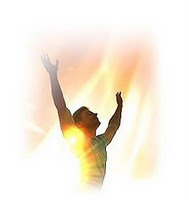 Sanidad emocionalministerio de restauraciónSanidad espiritualministerio de liberación
Sanidad Emocional
La sanidad emocional o sanidad interior es un proceso de restauración espiritual de personas afectadas por problemas espirituales y emocionales, que resultan de dar lugar a sentimientos negativos y destructivos en la vida. 
Muchísimas experiencias de dolor y contradicción provocan heridas en el ser interior, que no cicatrizan. Estas heridas traen como resultado amargura, tristeza, depresión, sentimientos de auto-destrucción, odio, celos, rencor y otros sentimientos que echan a perder el gozo y la paz interior.
LA PRÓXIMA FRONTERA DEL Discipulado: LA SALUD EMOCIONAL
Con solo un soplo, Dios nos hizo humanos. A pesar de eso, de alguna manera, todavía hoy descartamos la porción emocional de lo que somos, la consideramos sospechosa, irrelevante, de importancia secundaria. 
Los modelos contemporáneos de discipulado exaltan lo espiritual sobre los componentes físicos, emocionales, sociales e intelectuales de lo que somos. Sin embargo, en ninguna parte una buena teología bíblica permite tal división. (Peter Scazzero. Una Iglesia Emocionalmente sana. Edit. Vida. 2009. Miami, Florida. Pag.53)
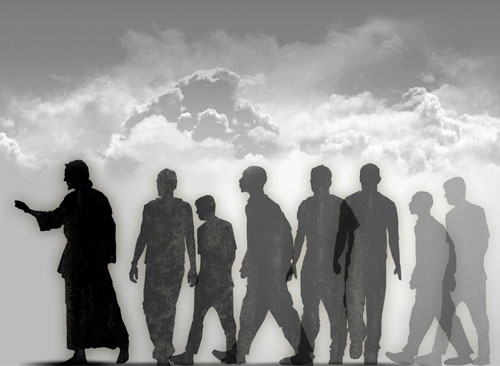 Esta foto de Autor desconocido está bajo licencia CC BY-NC-ND
Algo está irremediablemente mal hoy con la mayoría de las iglesias. 
Tenemos muchas personas que sienten pasión por DlOS y su obra, pero están desconectadas de sus propias emociones o de aquellos que las rodean. 
Esta combinación es mortal, tanto para la iglesia como para la vida personal del líder.
 La solución de un conflicto, por ejemplo, no tiene que ver simplemente con la aplicación de unos simples pasos. Hacerlo de una forma bíblica requiere no solo que usted conozca Mateo 18: 15-18, sino también que usted sea una persona sana emocionalmente
LA REALIDAD DE LA SANIDAD EMOCIONAL
Consideración del concepto: 
La sanidad emocional tiene que ver con la sanidad de las heridas emocionales producidas por experiencias de rechazo, odio, falta de perdón, vergüenza, perfeccionismo, y otras, que impiden el proceso de una maduración plena en la condición humana. 
Según John Wimber, la sanidad interior es “un proceso en el cual el Espíritu Santo trae perdón de los pecados y renovación emocional a las personas que sufren daños en la mente, voluntad y emociones.”220 David Seamands dice que este tipo de sanidad es “ministrar y orar por las emociones dañadas y los recuerdos insanos.”
La mayor parte de los problemas de las personas son emocionales o espirituales, y el poder del Señor es efectivo para sanarlas de problemas tales como el enojo, la amargura, el resentimiento, el rechazo, la vergüenza, la culpa, el temor, el odio, la falta de perdón, el deseo de morir e incluso los intentos de suicidio, la lujuria, la rebelión, los sentimientos de incapacidad y auto-condena, el perfeccionismo, el involucramiento con el ocultismo, el abuso físico y sicológico, la baja autoestima y una hueste de otros problemas paralizantes. 
La sanidad emocional es diferente de la sanidad física y de la sanidad espiritual, si bien no siempre está totalmente disociada de estas dos.
Evaluación de su necesidad
Tanto creyentes como no creyentes necesitan de la sanidad emocional y de un ministerio de restauración. 
Los creyentes tienen necesidad de sanidad emocional. 
El hecho de que somos nuevas criaturas en Cristo Jesús no nos vacuna de sufrir heridas emocionales. Todos nosotros somos personas quebrantadas por causa de nuestro propio pecado autodestructivo o por haber sido victimizados por el pecado de otros (2 Co. 4.7). 
Todos nosotros tenemos algo roto que necesita ser reparado si es que vamos a ser personas plenas en Cristo. Nuestra plenitud de vida no es el resultado automático de nuestra salvación, sino el resultado de nuestra santificación a través de la obra del Espíritu en nosotros.
Los no creyentes tienen necesidad de sanidad emocional.
 Después de experimentar con el cerebro humano, Wilder Penfield, quien fuera neurocirujano en la Universidad McGill de Montreal, Canadá, extrajo algunas conclusiones.
Primero, el cerebro registra cada experiencia que tiene una persona. Segundo, el cerebro también registra los sentimientos que acompañan a estas experiencias. Tercero, a través del proceso del recuerdo, una persona puede ser consciente del presente mientras que revive una experiencia pasada. Cuarto, las experiencias pasadas registradas todavía existen aun cuando una persona no sea plenamente consciente de ellas.
La iglesia tiene necesidad de sanidad emocional.
La iglesia es una comunidad terapéutica, pero para poder cumplir adecuadamente con su ministerio y misión en el mundo, necesita ser una comunidad sana emocionalmente. Una comunidad terapéutica acepta a las personas tal como están y como son, pero las ama lo suficiente como para no permitirles permanecer de esa manera (Gá. 6.1). 
Esto significa que los líderes espirituales que comparten la responsabilidad espiritual y moral por el cuidado del rebaño junto a los pastores, deben estar equipados en su papel de proteger la salud espiritual y emocional del cuerpo de Cristo.
LA PRÓXIMA FRONTERA DEL Discipulado: LA SALUD EMOCIONAL
Con solo un soplo, Dios nos hizo humanos. A pesar de eso, de alguna manera, todavía hoy descartamos la porción emocional de lo que somos, la consideramos sospechosa, irrelevante, de importancia secundaria. 
Los modelos contemporáneos de discipulado exaltan lo espiritual sobre los componentes físicos, emocionales, sociales e intelectuales de lo que somos. Sin embargo, en ninguna parte una buena teología bíblica permite tal división.
Hemos aprendido a aceptar que:
• Usted puede ser un predicador de Dios dotado y dinámico en público y un esposo y padre poco cariñoso en casa. 
• Puede funcionar como miembro de la junta eclesial o pastor y ser incapaz de aprender, inseguro y apologético. 
• Puede memorizar libros enteros del Nuevo Testamento y aun no tener conciencia de su depresión e ir, inclusive a proyectarlas sobre otras personas. 
• Puede ayunar y orar medio día a la semana durante años como una disciplina espiritual y criticar constantemente a otros, justificándolo como discernimiento. 
• Puede dirigir cientos de personas en un ministerio cristiano guiado por una profunda necesidad personal de compensar una molesta sensación de fracaso.
Ignorar nuestras emociones es volverle la espalda a la realidad; escuchar a nuestras emociones nos introduce en la realidad. 
Yen la realidad es dónde encontramos a Dios ... Las emociones son el lenguaje del alma. Son el grito que le dan una voz al corazón ... 
Sin embargo, a veces nos hacemos los sordos a través de un rechazo emocional, la distorsión, o desvinculación. Nos sacudimos de cualquier Cosa perturbadora afin de conseguir un tenue control de nuestro mundo interior.
Nuestra acción…
La iglesia debe crear grupos de apoyo para aquellos que están sufriendo y están pasando por el proceso de sanidad y restauración.
 En estos grupos, aquellos que han sido las víctimas de tipos similares de experiencias dolorosas se reúnen para apoyarse mutuamente a medida que comparten un viaje común hacia la plenitud. 
Algunos de estos grupos de apoyo, que pueden desarrollarse con muy buenos resultados en las comunidades de fe son los grupos relacionados con niños abusados, mujeres golpeadas, alcohólicos anónimos, adictos al trabajo, a las drogas al tabaco, al juego, al sexo, quienes padecen de anorexia o bulimia, personas que sufren diversas fobias y otros.
LAS ÁREAS DE LA SANIDAD EMOCIONAL
La sanidad de la mente .
La sanidad de la mente tiene que ver más con los procesos del pensamiento y las emociones que están ligadas al mismo. 
Por “mente” entendemos aquí esa parte o aspecto de nuestro ser al que hacía referencia Jesús cuando decía: “Ama al Señor tu Dios con todo tu corazón, con toda tu alma, con toda tu mente y con todas tus fuerzas” (Mr. 12.30).
Sanidad de la voluntad 
La voluntad del ser humano es la esencia de lo que él o ella es como persona. 
Por ser seres humanos dotados de voluntad propia, tomamos decisiones que no sólo determinan nuestra vida diaria, sino que de algún modo definen también nuestro destino eterno. 
El Creador le ha dado al ser humano libre albedrío. Es por eso que él nunca nos mueve por la fuerza o por coerción, ni actúa para controlarlos o manipularnos. La voluntad es aquello que está colocado entre el bien y el mal.
 Es esa parte del ser humano que cuando está unida a la voluntad de Dios brinda una unión profunda, que produce una armonía única entre la criatura y su Creador
Sanidad de las emociones: 
La intención primordial de Satanás es herir a cada persona que nace en este mundo. Este propósito se hace evidente cuando consideramos la manera 
destructiva en que él se aprovecha de esas heridas para terminar con la vida de las personas. 
Satanás esclaviza a las personas a través de estas heridas. Pero Cristo vino para “sanar a los quebrantados de corazón” (Lc. 4.18, RVR). Cada persona es el producto de la experiencia total de su vida. 
Nuestras experiencias pasadas determinan nuestras reacciones a las situaciones presentes. 
Las heridas del pasado pueden distorsionar la percepción del presente. En la medida en que no podamos controlarnos y reaccionemos violentamente a un problema pequeño, podemos concluir que estamos atados al pasado y que no podemos responder normalmente a las situaciones actuales.
La obra de Satanás.
Satanás hiere las emociones provocando amargura y rechazo. Primero, Satanás hiere las emociones provocando amargura. La herida de la amargura es una herida seria y de graves consecuencias (He. 12.15). 
La amargura es una obra diabólica. Fue una gran tragedia la separación de Israel entre norte y sur, lo que provocó un estado de guerra permanente entre hermanos. 
La misma estrategia de separar y destruir es la que usa Satanás hoy. La amargura ha sido el arma más utilizada por el enemigo para destruir a la iglesia, cuando se abandona el amor y el perdón. 
Con esto se crea un círculo vicioso, ya que la herida lleva a amargura, y ésta lleva a la división, que a su vez termina en la destrucción que crea una nueva herida. Hay una secuencia diabólica en la serie enojo, resentimiento y amargura.
La obra de Satanás.
Satanás hiere las emociones provocando amargura y rechazo. Primero, Satanás hiere las emociones provocando amargura. La herida de la amargura es una herida seria y de graves consecuencias (He. 12.15). 
La amargura es una obra diabólica. Fue una gran tragedia la separación de Israel entre norte y sur, lo que provocó un estado de guerra permanente entre hermanos. 
La misma estrategia de separar y destruir es la que usa Satanás hoy. La amargura ha sido el arma más utilizada por el enemigo para destruir a la iglesia, cuando se abandona el amor y el perdón. 
Con esto se crea un círculo vicioso, ya que la herida lleva a amargura, y ésta lleva a la división, que a su vez termina en la destrucción que crea una nueva herida
Qué es el perdón?
La mejor definición de perdón es la que encontramos en la Biblia. Allí se utilizan varios vocablos que se traducen al castellano como perdón. 
Uno de ellos es apoluo, que significa poner en libertad, liberar a alguien de alguna cosa (Lc. 13.12). El término connota la idea de dejar ir, soltar a alguien, como cuando se libera a un preso (“lo dejó en libertad”, Mt. 18.27).
 También lleva la idea de dejar cuando está relacionado con el divorcio (Mt. 1.19). Otro término bíblico para perdón es aphiemi, que significa dejar ir, enviar lejos (Mt. 13.36), y también cancelar, remitir, perdonar (Mt. 18.27). De estos términos se puede discernir cuál es la acción del perdón.
A la luz de estos comentarios, queda clara la importancia de la decisión de perdonar. El perdón es un acto de la voluntad y no un sentimiento, es decir, uno escoge perdonar. 
Por eso en la Biblia, el perdón es un imperativo. Pero el cristiano debe perdonar no sólo porque es un mandato del Señor, sino porque es la manera de imitarlo. 
¡Debemos perdonar! Para ello, resulta de ayuda que enumeremos las relaciones que no han sido buenas en el pasado o las heridas que nos han provocado otros. 
Es oportuno hacer un análisis para encontrar las razones de tales heridas y tratar con cada relación para liberar a la o las personas involucradas por medio del perdón.
EL MINISTERIO CRISTIANO DE RESTAURACIÓN
El ministerio de restauración es la acción sacramental de la iglesia orientado a la restauración del balance emocional en la persona, que la ayudará a crecer como un ser humano maduro, “a una humanidad perfecta que se conforme a la plena estatura de Cristo” (Ef. 4.15). 
Este ministerio es también necesario en relación con la iglesia como comunidad de personas. La propia iglesia, que ministra restauración emocional a otros, debe ser restaurada como una comunidad libre y sana para servir.
La clave para el ministerio de restauración
En Filipenses 3.13, Pablo dice: “Olvidando lo que queda atrás”. Esto es lo que hace el perdón sanador. El perdón nos libera del pasado, porque con él se sueltan las heridas, las personas que nos hirieron son soltadas, y nosotros mismos somos liberados. 
Además, Jesús sana las heridas del pasado. Nosotros no podemos volver al pasado, pero él sí, porque él trasciende al tiempo y las circunstancias (He. 13.8). Las heridas se sanan cuando permitimos que su presencia toque ciertos eventos del pasado. 
El rechazo y la soledad causados por las heridas del pasado, desaparecen cuando permitimos que el amor del Señor nos toque. La sanidad emocional o interior no borra las memorias del pasado, pero sí nos quita los dolores que haya en esas memorias.
Las advertencias para el ministerio de restauración
El ministerio de restauración no consiste en desenterrar toda la basura del pasado ni en resolver todos los problemas. Tampoco es necesario intentar sistematizar la obra del Espíritu Santo durante el proceso, ya que él obra como él quiere. 
Por otro lado, no conviene involucrarse en exámenes interiores detallados ni pretender ser sicólogo o sicoterapeuta. La sanidad emocional es una obra sobrenatural del Espíritu y no una operación natural de la carne. El ministerio de sanidad interior es del Señor, y debemos ser sensibles a la obra que él está llevando a cabo, porque él es quien sana.
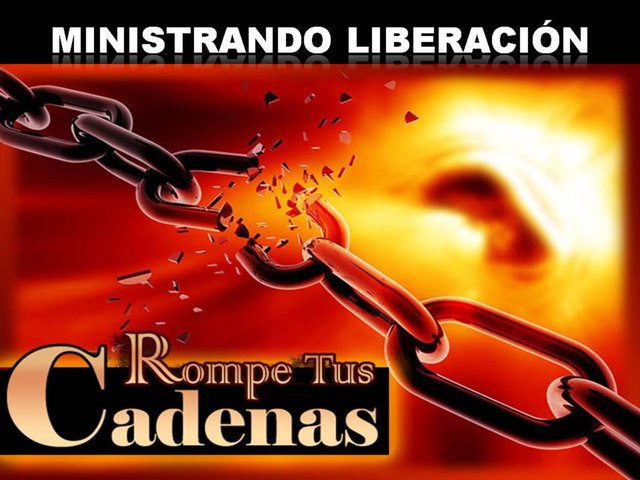 Sanidad espiritualministerio de liberación
EL CAMINO HACIA LA ESPIRITUALIDAD EMOCIONALMENTE SANA
El apóstol Pablo, lo expresó de la siguiente manera: «debían quitarse el ropaje de la vieja naturaleza ... y ponerse el ropaje de la nueva naturaleza, creada a imagen de Dios, en verdadera justicia y santidad» (Efesios 4:22,24). 
Agustín escribió en Confesiones, en el 400 a.e.: «¿Cómo puedes acercarte a Dios cuando estás tan lejos de ti mismo?>, Y oró: «Señor, permíteme conocerme a mí mismo para que pueda conocerte a ti». (Peter Scazzero. Espiritualidad emocionalmente sana. Edit. Vida Miami, Florida. 2008. pág. 73)
Meister Eckhart, un escritor dominicano del siglo trece escribió: 
«Nadie puede conocer a Dios si no se conoce primero a sí mismo».! 
Santa Teresa de Ávila escribió en Camino de perfección: «La mayoría de los problemas de la vida espiritual surgen de la falta de autoconocimiento». Ver http://www.soul-guidance.comlhouseofthesunleckhart.ht
Juan Calvino escribió en 1530 en la introducción de Los institutos de la religión cristiana: «Nuestra sabiduría consiste, casi de manera completa, en dos partes: conocimiento de Dios y de nosotros mismos.
La victoria de la iglesia.
Dios nos desafía como iglesia y como creyentes a poseer la tierra de nuestra victoria en Cristo. Pero este desafío no queda sin reacción por parte de Satanás. 
Él está empeñado en robar al cristiano lo que Dios le ha dado en Cristo. Él va a desafiar al creyente tanto como pueda. Por eso, sus obras deben ser atacadas por medio de una fuerza superior a nuestros magros recursos humanos. 
Como vimos, la cruz es el punto clave de su derrota. Allí nuestro Señor lo venció. Él es un enemigo derrotado, que deja sus despojos en la tierra.
La victoria en nuestra vida cristiana
Es el resultado de la aplicación de los recursos divinos en nuestra guerra contra el enemigo, sobre la base de lo que Dios ya nos ha dado en Cristo. 
Al pueblo de Israel, Dios le dio una promesa fundamental: “Yo os he entregado, como lo había dicho a Moisés, todo lugar que pisare la planta de vuestro pie” (Jos. 1.3). 
A nosotros, Dios nos concede la victoria por medio de Cristo. Pablo exclama con triunfo: “Mas gracias sean dadas a Dios, que nos da la victoria por medio de nuestro Señor Jesucristo” (1 Co. 15.57).
Nuestras armas espirituales defensivas
Una iglesia viva, en proceso de renovación espiritual constante y que arremete contra las puertas del infierno, necesita protección. Dios no nos deja desprovistos de cobertura cuando nos lanzamos a la conquista en su nombre.
 Dios nos provee de una poderosa armadura espiritual para nuestra protección y defensa, que su Palabra describe en detalle en Efesios 6.10-18.
 El uso adecuado de esta armadura no es opcional para el creyente y una iglesia que espera obtener una victoria contundente como resultado de su ataque a las fortalezas de maldad. 
Salir al campo de batalla sin la armadura es invitar al enemigo a herirnos, además de ser un gesto presuntuoso de nuestra parte
La armadura de Dios…
Nuestro cinturón es la verdad de Dios. 
Nuestra coraza es la justicia de Dios. 
Nuestro calzado es el evangelio de Dios.
Nuestro escudo es la fe de Dios. 
Nuestro casco es la salvación de Dios
Nuestra espada es la palabra de Dios.
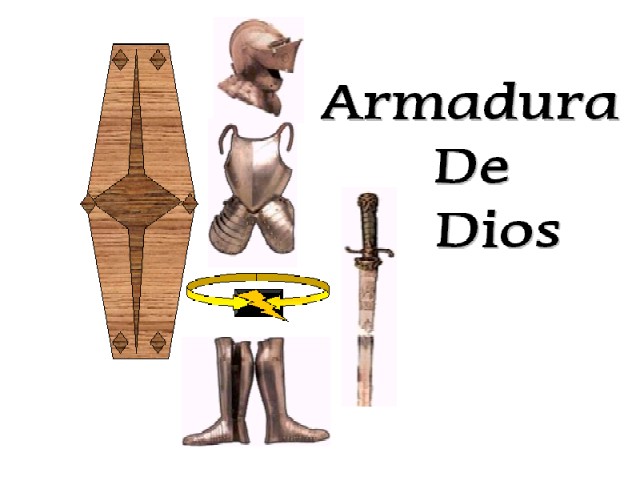 Esta foto de Autor desconocido está bajo licencia CC BY-NC-ND
EL ENEMIGO
Una iglesia viva y en proceso de renovación espiritual confrontará un poderoso reino espiritual, que intentará disuadirla de su empeño de ser fiel a la misión que Dios le encomendó. 
La confrontación con Satanás y sus huestes es inevitable, toda vez que la iglesia asuma una actitud positiva de sumisión al señorío de Cristo y de compromiso con el evangelio del reino. 
Cuanto más se involucre la iglesia en el empeño de hacer real y evidente el reino de Dios en la tierra, tanto más la oposición satánica se hará patente. 
Cuanto más la iglesia se meta en el campo de batalla espiritual y comience a actuar en la esfera sobrenatural llena del Espíritu Santo, tanto más dramático será su encuentro con las potestades espirituales de maldad y los poderes sobrenaturales demoníacos
El poder de la iglesia
La iglesia ha recibido autoridad y poder de parte de su Señor para cumplir su misión en el mundo, de manifestar el reino de Dios (Lc. 9.1, 2; Hch. 1.8). 
En este sentido, la iglesia debe gobernar con Cristo en medio de sus enemigos. La iglesia tiene un deber que cumplir ordenado por Dios mismo (Sal. 110.2). Pero también tiene una posición que ocupar (Ef. 2.6). Esta es la posición de Cristo, su Señor. 
Es la posición que él ganó con victoria en la cruz (Col. 2.15). Su posición en el trono es la que le da autoridad (1 P. 3.22). Y esta debe ser la posición de la iglesia (Ef. 1.20-23).
Jorge Himitián:
“En todos los siglos la presencia del diablo se ha dejado sentir, generando opresiones, ataduras y aun posesiones satánicas en hombres y mujeres. 
La hechicería, la brujería, el culto a los muertos, la hipnosis, la magia, la adivinación, los encantamientos, las agorerías, son todos productos del infierno para someter a los seres humanos al dominio de Satanás.
 En los tiempos actuales, vemos un crecimiento del ocultismo. El diablo sabe que le queda poco tiempo y multiplica su accionar. Cultos como la macumba, el umbanda y el espiritismo han invadido muchos países.
 Todos ellos están basados en ritos satánicos que producen destrucción tanto en quienes los practican como en aquellos que toman contacto con ellos.
¿Qué entendemos por sanidad espiritual?
John Wimber: “Vivimos nuestro cristianismo mayormente para la admiración de unos a otros—ser cristiano se ha tornado en algo divertido y de moda. Cuando alguien comienza a recordarnos que hay una guerra espiritual en marcha, nos sentimos incómodos—nuestro buen tiempo frívolo se ha echado a perder. ...
 El hecho es que sea que queramos o no escuchar acerca de ello, estamos en el medio de una guerra entre Dios y Satanás, que ha estado debatiéndose desde los días de Adán y Eva.
El ministerio de liberación es la acción sacramental de la iglesia orientada a la restauración de la libertad espiritual de la persona humana, haciéndola libre de cualquier autoridad espiritual que no sea la de Jesucristo.
 ¿Quiénes son estas autoridades espirituales que pueden vivir y operar en una persona, o afectar su conducta? Estos espíritus inmundos pueden ser espíritus familiares, que son aquellos que son heredados a través de generaciones en sociedades que de manera rutinaria dedican sus niños a los dioses o los espíritus. (?)
Los espíritus de ocultismo son aquellos que vienen como resultado de la participación o asociación con cultos u organizaciones de ocultismo, o a través de la práctica y el involucramiento en lo oculto.
¿Por qué es importante la sanidad espiritual?
Es esencial que los cristianos reconozcan la realidad y seriedad de la obra del diablo sobre la tierra, que confíen en el poder de Dios sobre el mal, y que sigan a Cristo en la confrontación del mismo. 
Los poderes de las tinieblas están presentes y son reales, y es la identificación del creyente con Cristo a través de la obra de la cruz que le da la base de autoridad sobre los principados y poderes.
 La realidad de los seres malignos “sobrenaturales” desafía a la cosmovisión occidental materialista y racionalista popular y su concepto positivista de la realidad como un sistema espacio-temporal cerrado. 
La sanidad espiritual es importante en razón de la obra del diablo en las vidas de los no creyentes.
¿Cómo producir y preservar la sanidad espiritual?
La iglesia tiene un papel muy importante que jugar en el ministerio de liberación. La iglesia debe ser una comunidad de sanidad en la que las personas bajo ciertos ataques demoníacos puedan encontrar liberación y apoyo. 
La iglesia debe estar involucrada en proveer de asistencia a sus miembros o a otras personas que buscan su ayuda para tratar con los ataques demoníacos de todo tipo. 
La iglesia debe ser una fuente de aliento y sostén a sus miembros que están involucrados en un ministerio directo con personas demonizadas.
 La iglesia debe proveer de la preparación y supervisión necesarias a aquellos que son llamados a servir en este 
ministerio.
La estrategia de la iglesia debe seguir diez pasos
El primer paso. Consiste en cerciorarse de que la persona esté manifestada, es decir, que a través de su conducta, lenguaje corporal o gestos exprese la presencia y operación de uno o más espíritus demoníacos. 
El segundo paso. Es tomar autoridad y sujetar al espíritu demoníaco que se está manifestando en el nombre de Jesús.
El tercer paso. Consiste en hacer volver en sí a la persona para establecer y mantener comunicación con ella.
El cuarto paso. Esto es preguntar a la persona si desea ser libre, explicándole con prudencia lo que ha pasado y su necesidad de liberación. Tenemos que respetar y aceptar la decisión de la persona cualquiera que sea. Dios nos dio libre albedrío.
El quinto paso. Es presentar el plan de salvación y llevar a la persona a Cristo. Sin Cristo no hay liberación. Es imprescindible la presencia y obra de Cristo para que haya liberación. 
El sexto paso. Tiene que ver con indagar en las áreas de la persona (cuerpo, alma, espíritu) dónde puede haber ataduras como consecuencia del pecado. Las ataduras son las consecuencias del pecado, los compromisos de la voluntad cautiva en desobediencia a Dios.
El séptimo paso. Es hacer que la persona renuncie en el nombre de Jesús a cada atadura en voz alta y de manera específica. Es muy importante que la persona “cierre las puertas” por las que se les dio admisión en su vida a los espíritus malignos. 
El octavo paso. Consiste en tomar autoridad en el nombre de Jesús y romper toda atadura específicamente y echar fuera los espíritus inmundos. Es importante que quien ministra establezca contacto visual con la persona y rompa, en el nombre de Jesús, el poder de los espíritus a los que la persona ha renunciado y todo yugo o atadura correspondiente.
El noveno paso. Este paso consiste en invitar a la persona a dar gracias a Dios en el nombre de Jesús por su liberación y a darle a él toda la gloria. Este paso parece menos importante, pero esto no es cierto, porque sólo a él le pertenecen la gloria, la honra y el poder (Ap. 7.12). 

El décimo y último paso. En este paso se ora para que la persona sea llena del Espíritu Santo (Mt. 12.43-45). Es importante invitar a la persona a que le pida al Espíritu Santo que llene su vida y toda área en ella que haya estado ocupada o bajo la autoridad de un espíritu inmundo.
Trabajos para asignar el grado:

1.- Reseña critica del Libro de Peter Scazzero. Una Iglesia Emocionalmente sana.  Capitulo 5.
2.- Un ensayo del capitulo XI del manual de clase: Sanidad Emocional.
3.- Respuestas a las preguntas de la Tarea 10 de nuestro manual. (Pagina 147)
4.- Asistencias al curso.